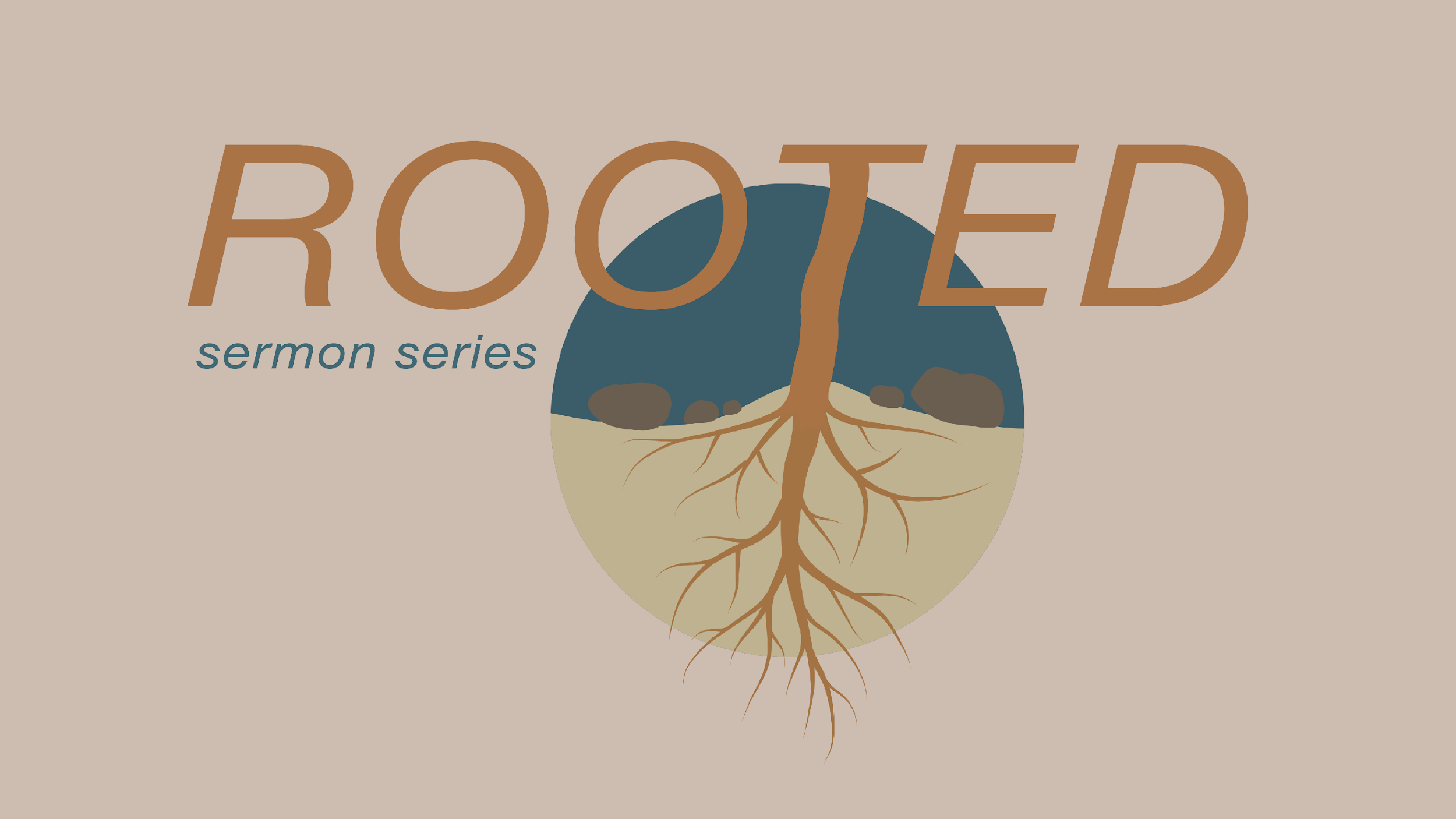 Foundational Prayer
Matthew 6: 5-13, 
Psalm 23
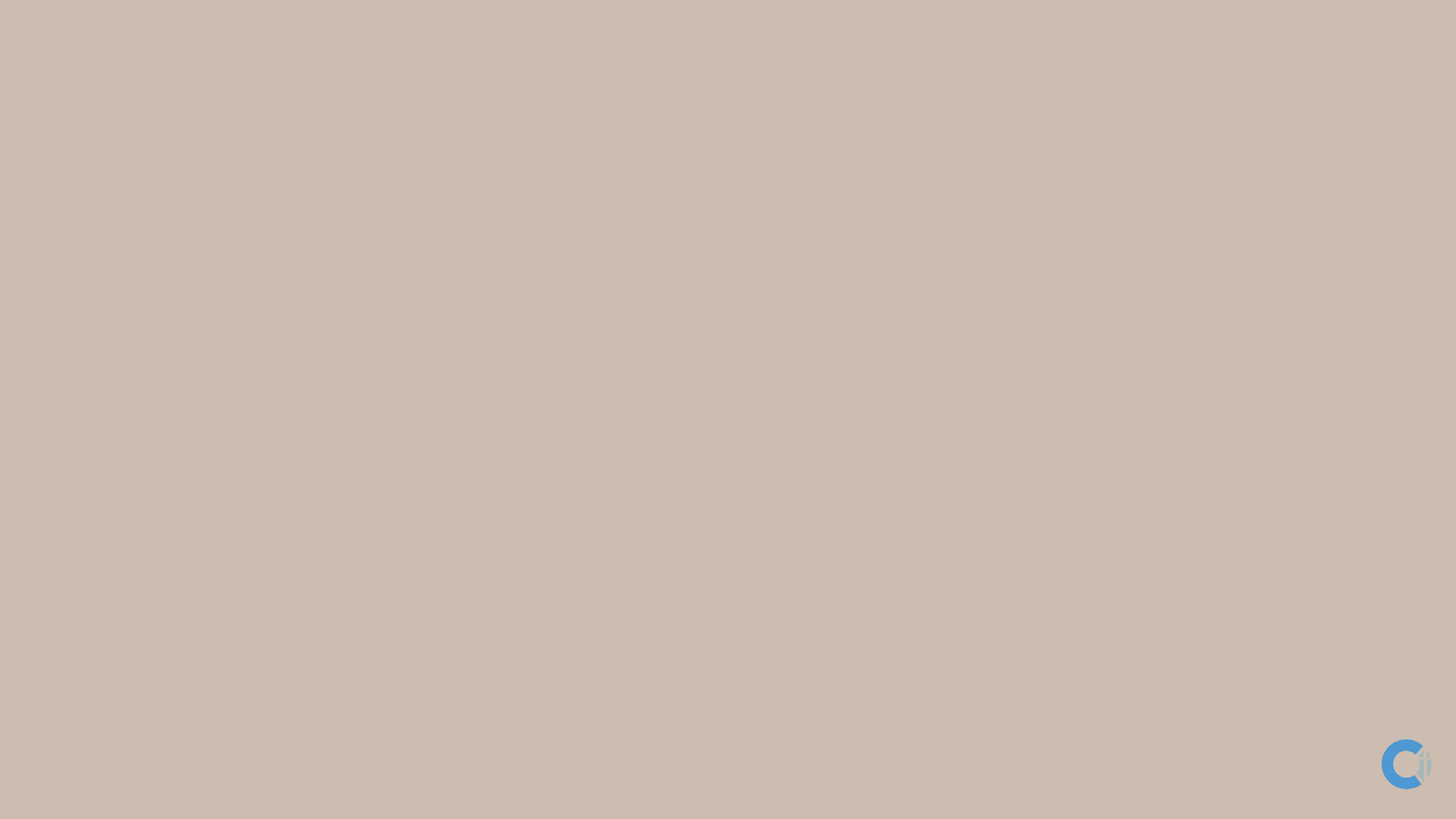 And when you pray, do not be like the hypocrites, for they love to pray standing in the synagogues and on the street corners to be seen by others. Truly I tell you, they have received their reward in full. 

But when you pray, go into your room, close the door and pray to your Father, who is unseen. Then your Father, who sees what is done in secret, will reward you.
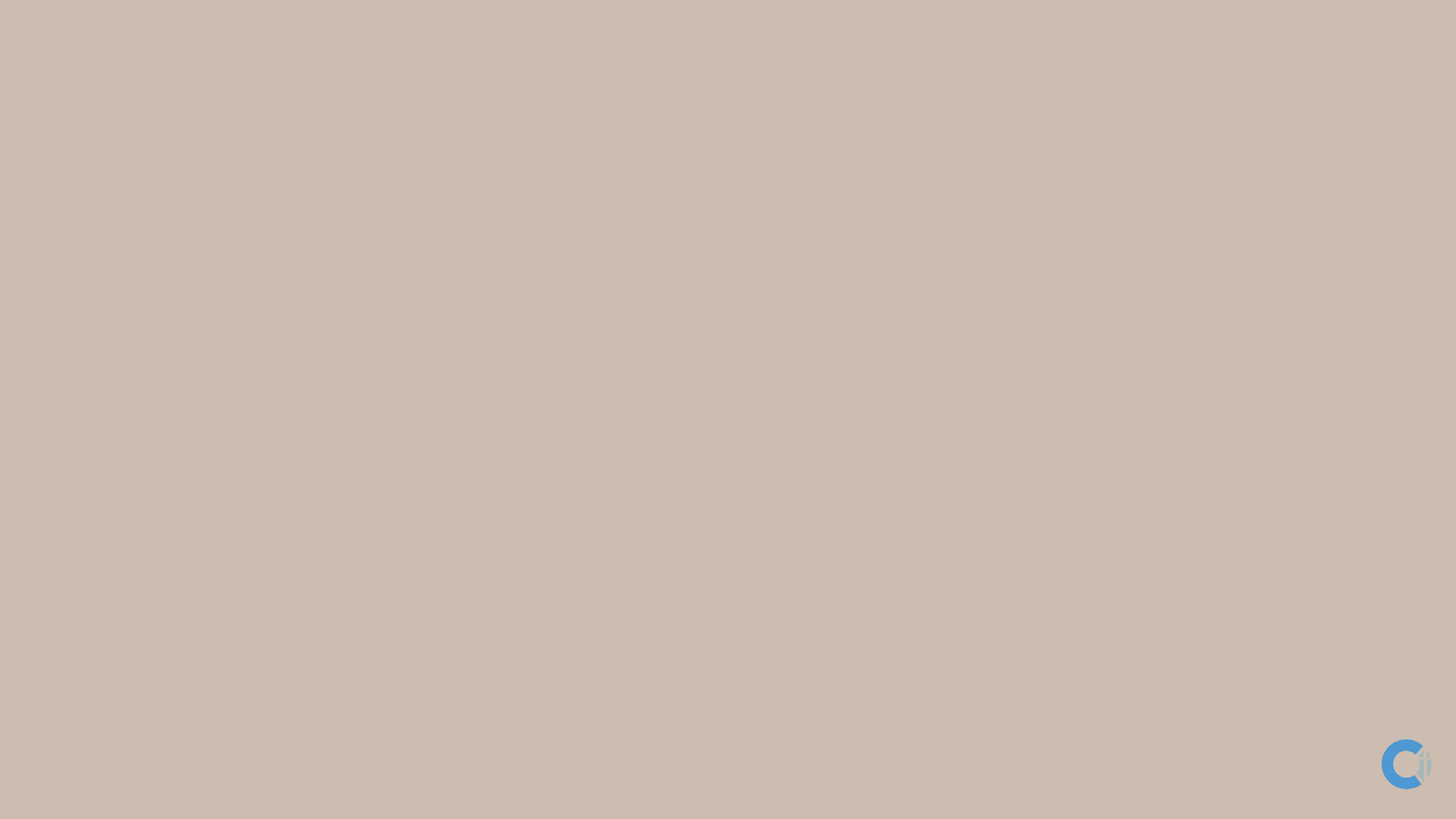 And when you pray, do not keep on babbling like pagans, for they think they will be heard because of their many words. 
Do not be like them, for your Father knows what you need before you ask him.

This, then, is how you should pray:
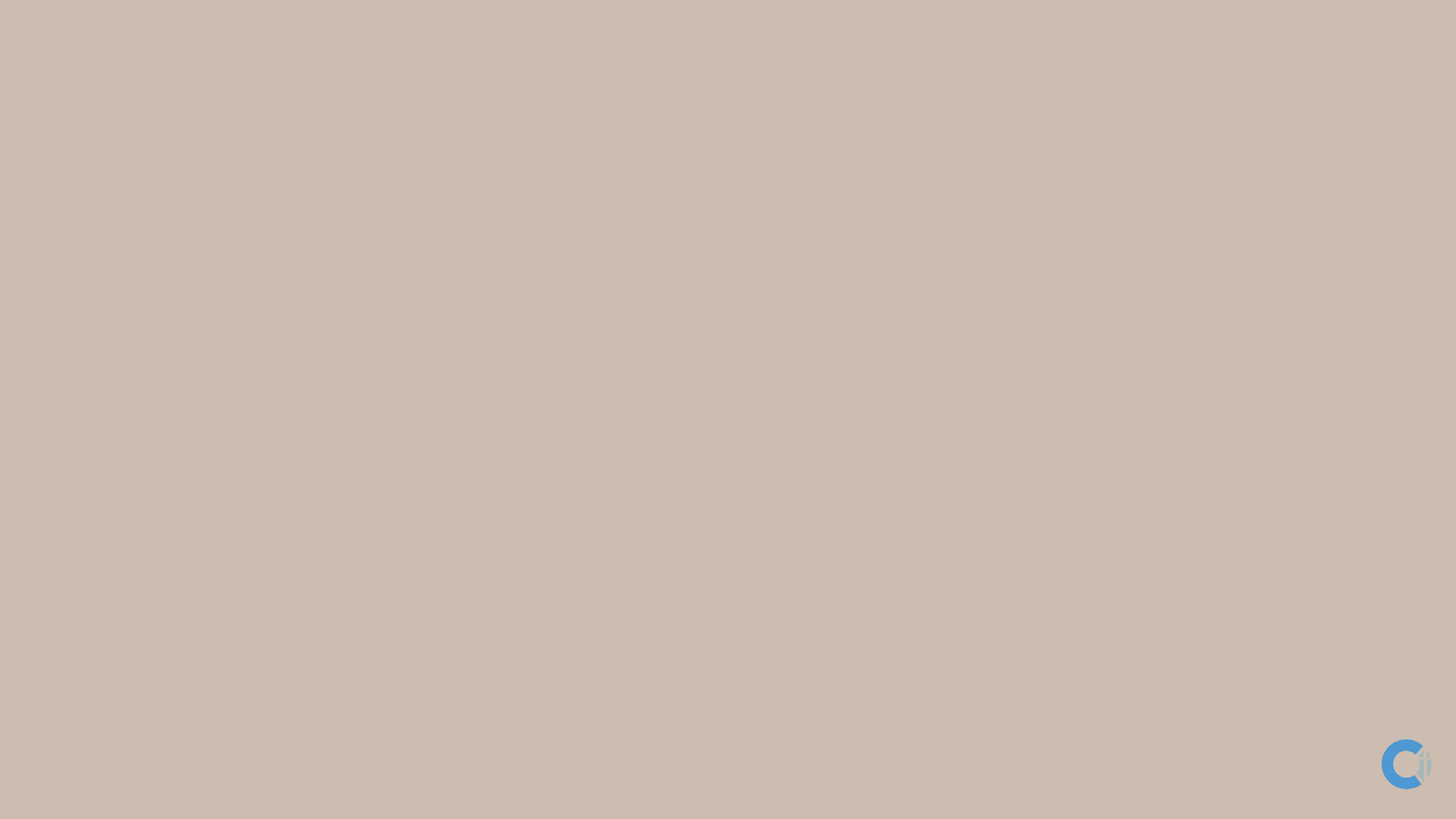 Our Father in heaven,
hallowed be your name,
your kingdom come,
your will be done,
    on earth as it is in heaven.
Give us today our daily bread.
And forgive us our debts,
    as we also have forgiven our debtors.
And lead us not into temptation,
    but deliver us from the evil one.
Matthew 6: 5-13
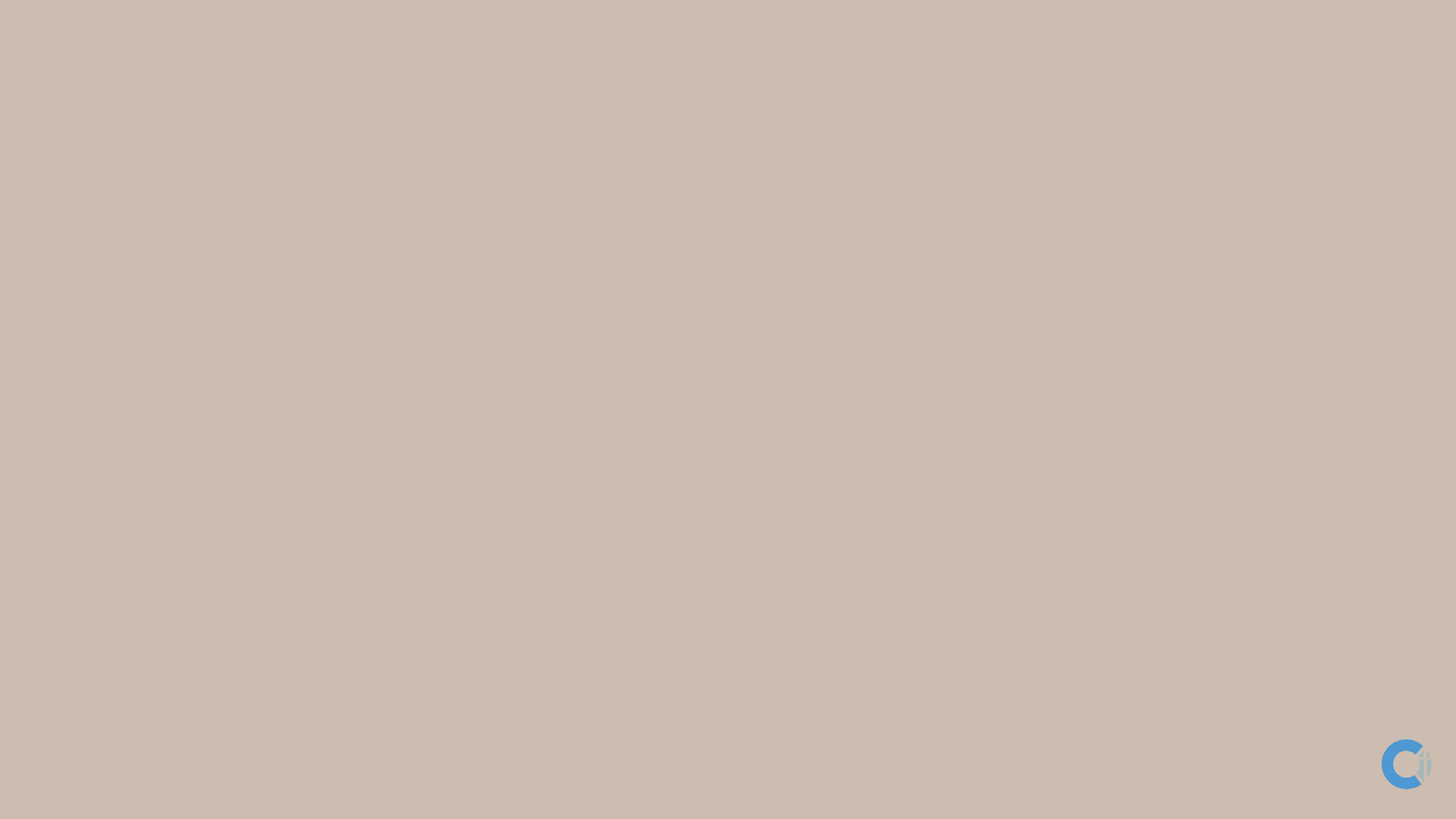 Jesus teaches that prayer is like roots, 
unseen but essential
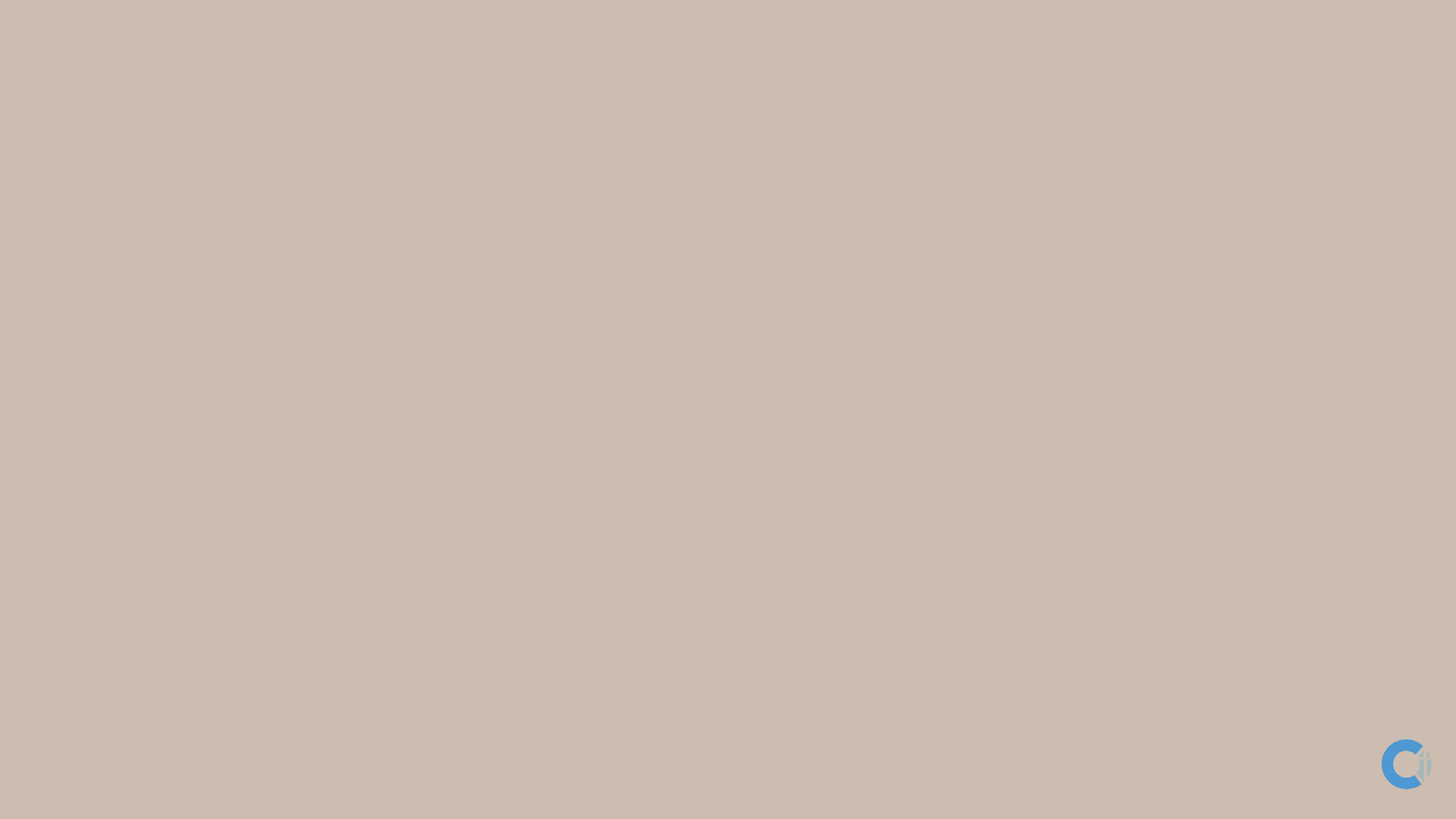 Matthew 6: 9-13 is a 
foundational prayer
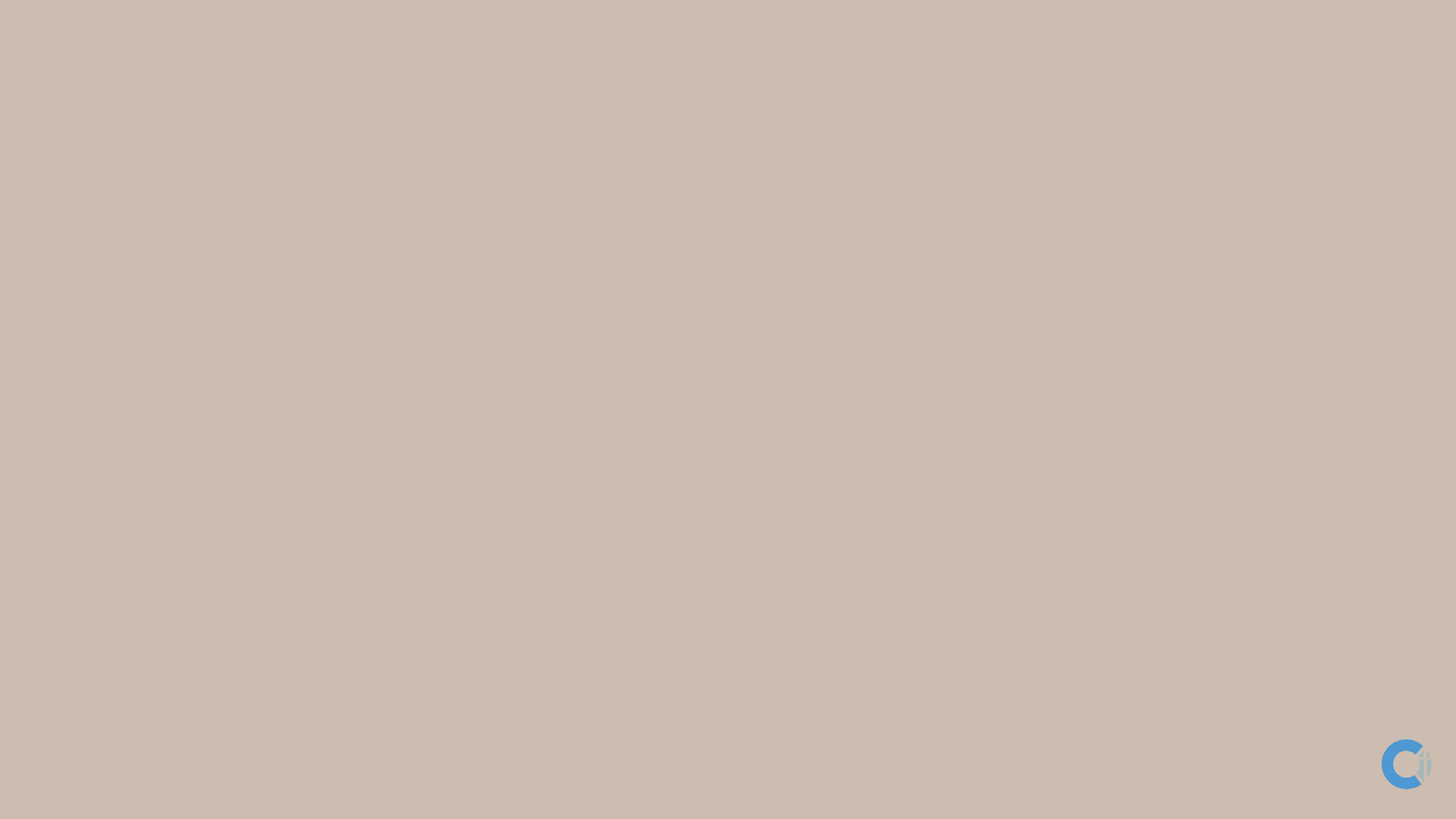 “Our Father”
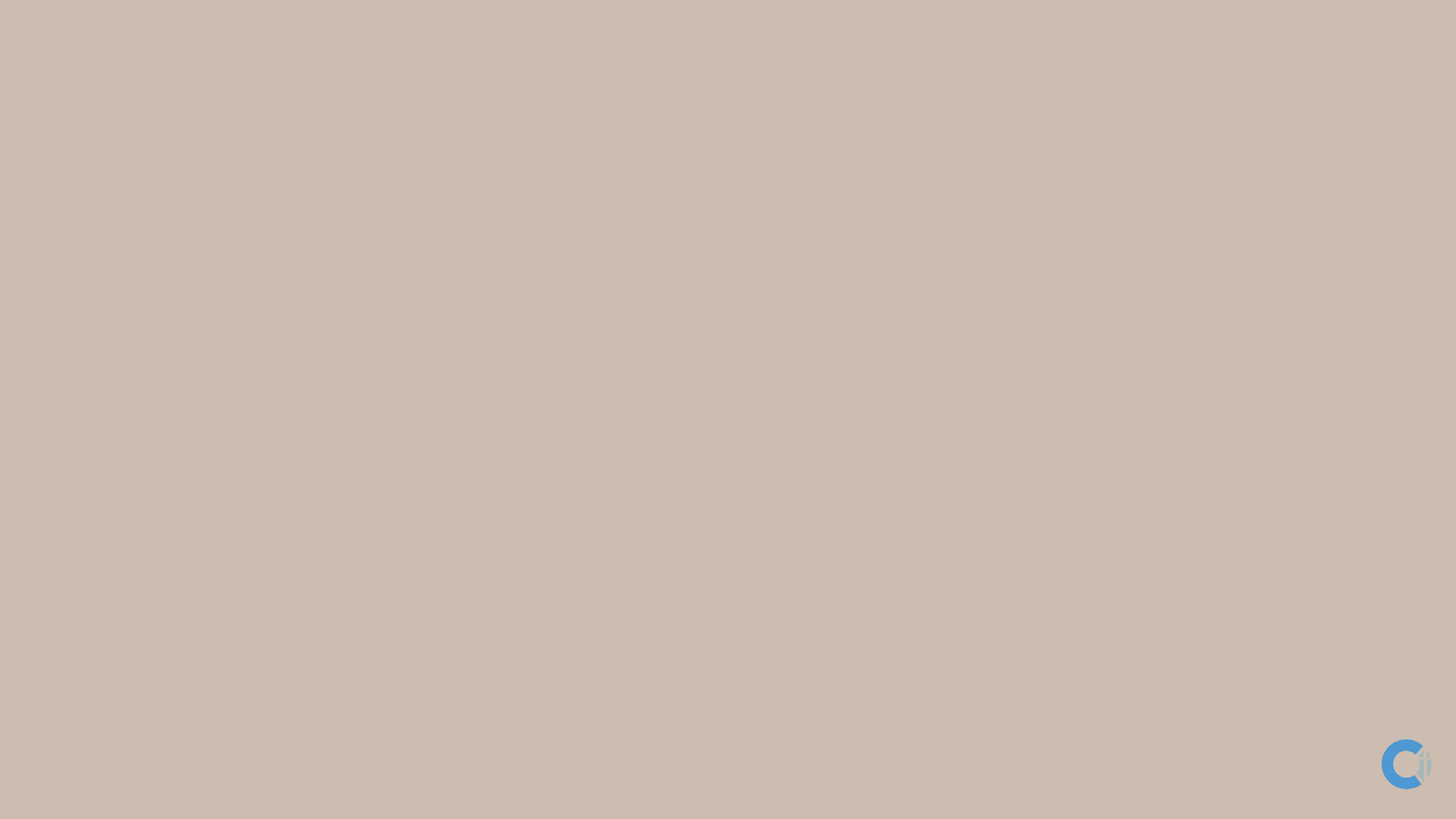 “Our Father”
“In heaven”
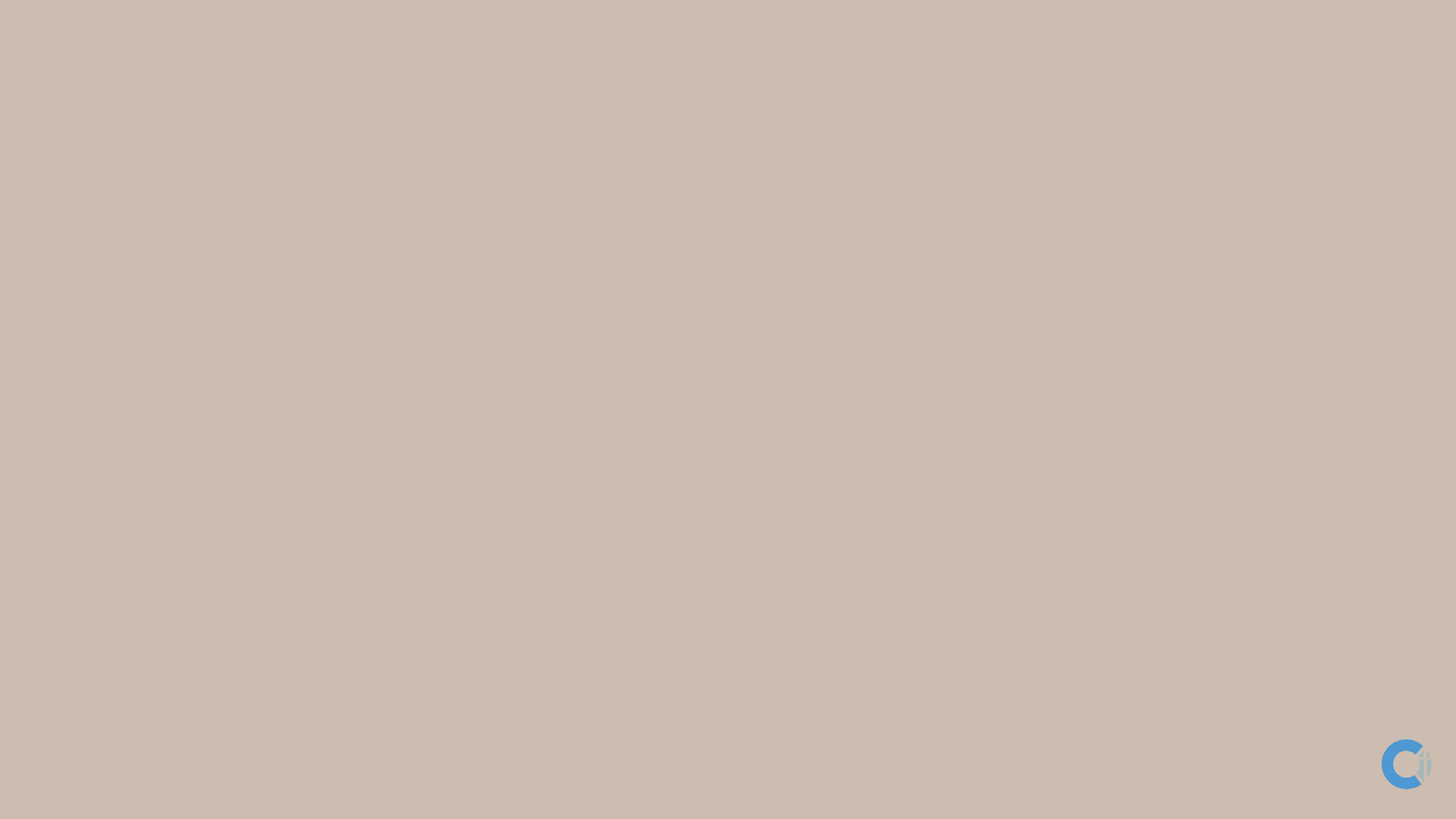 “Our Father”
“In heaven”
“Hallowed”
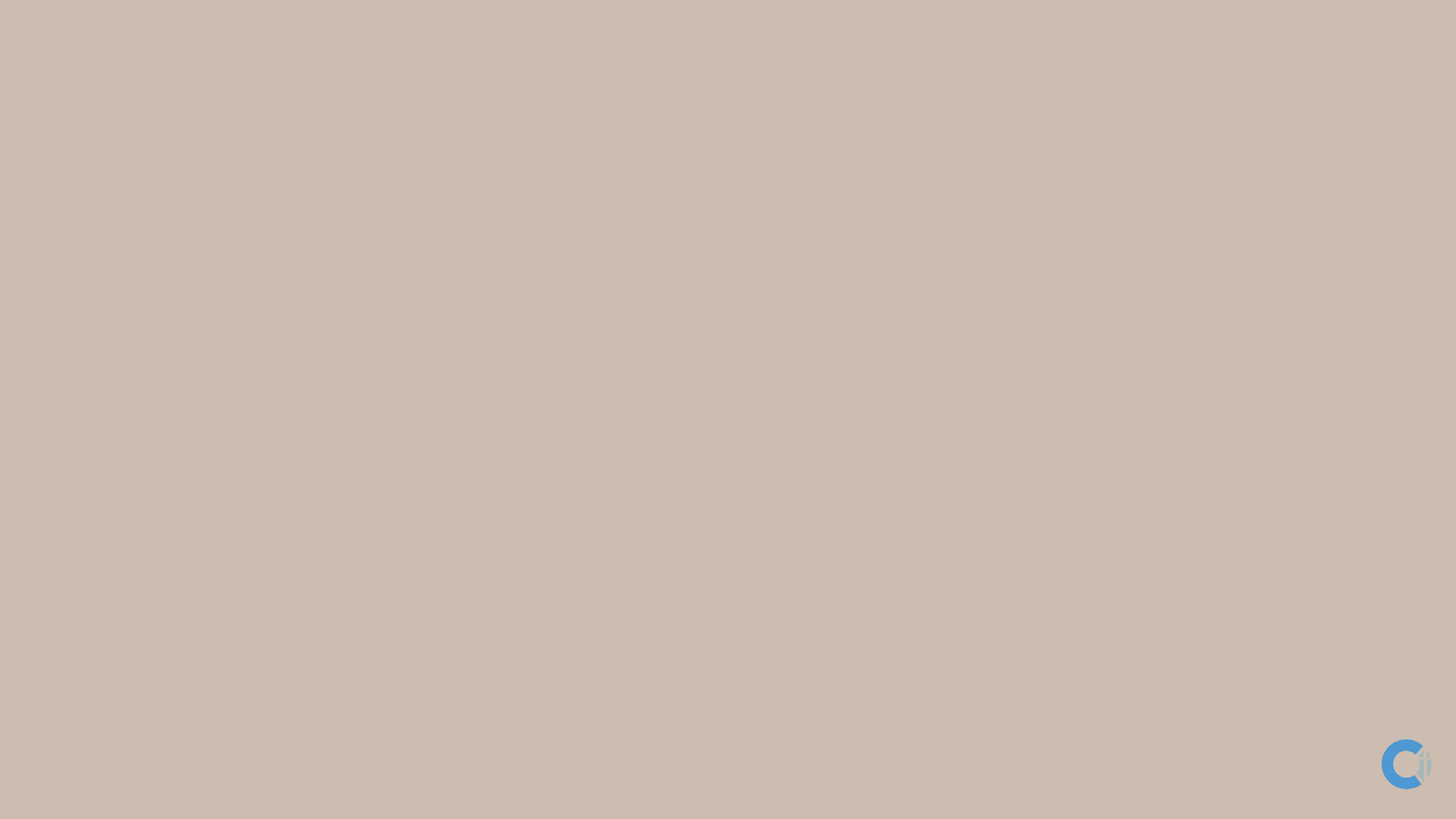 “Our Father”
“In heaven”
“Hallowed”
“Your Kingdom come”
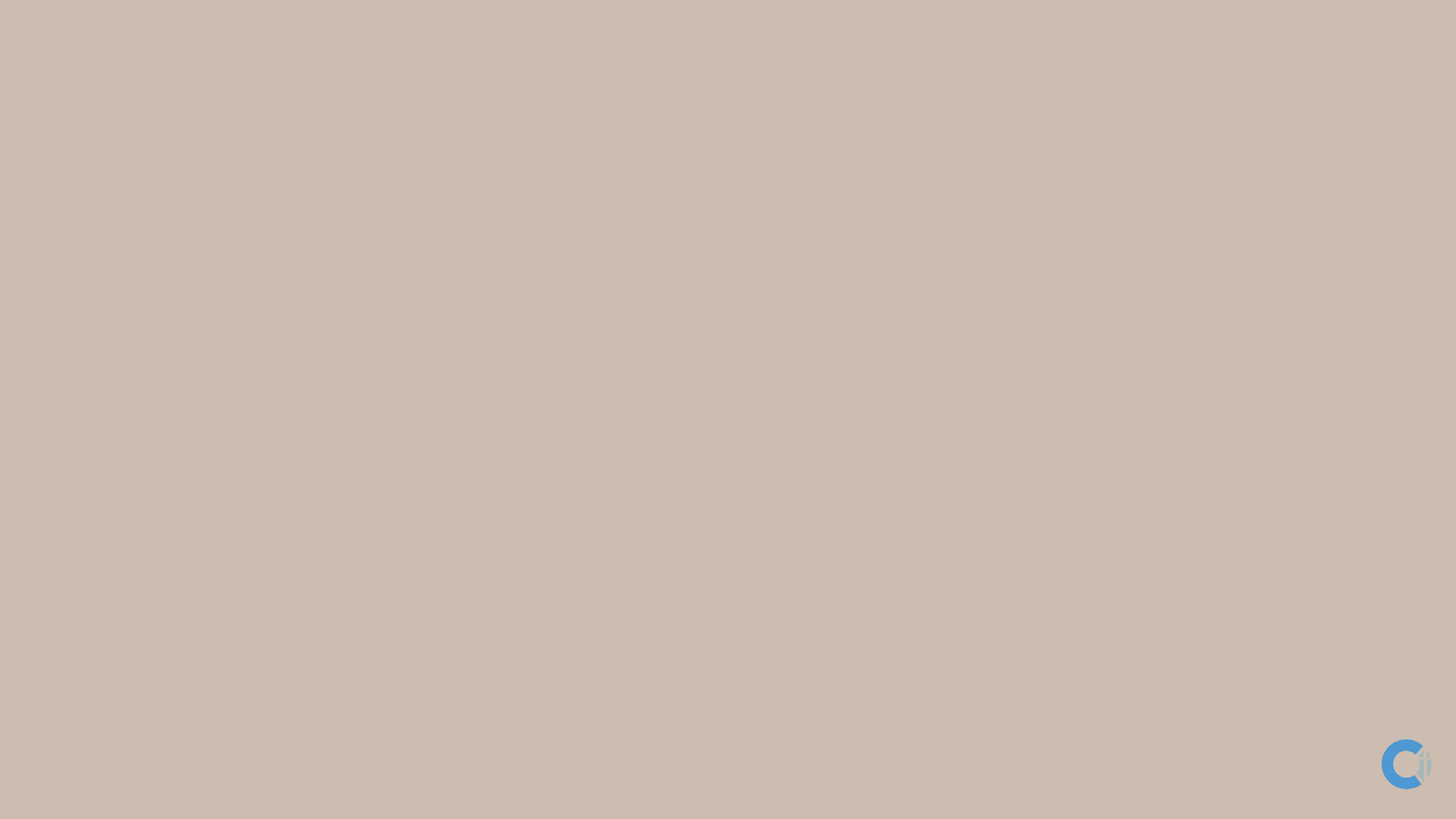 “Our Father”
“In heaven”
“Hallowed”
“Your Kingdom come”
“Your will be done”
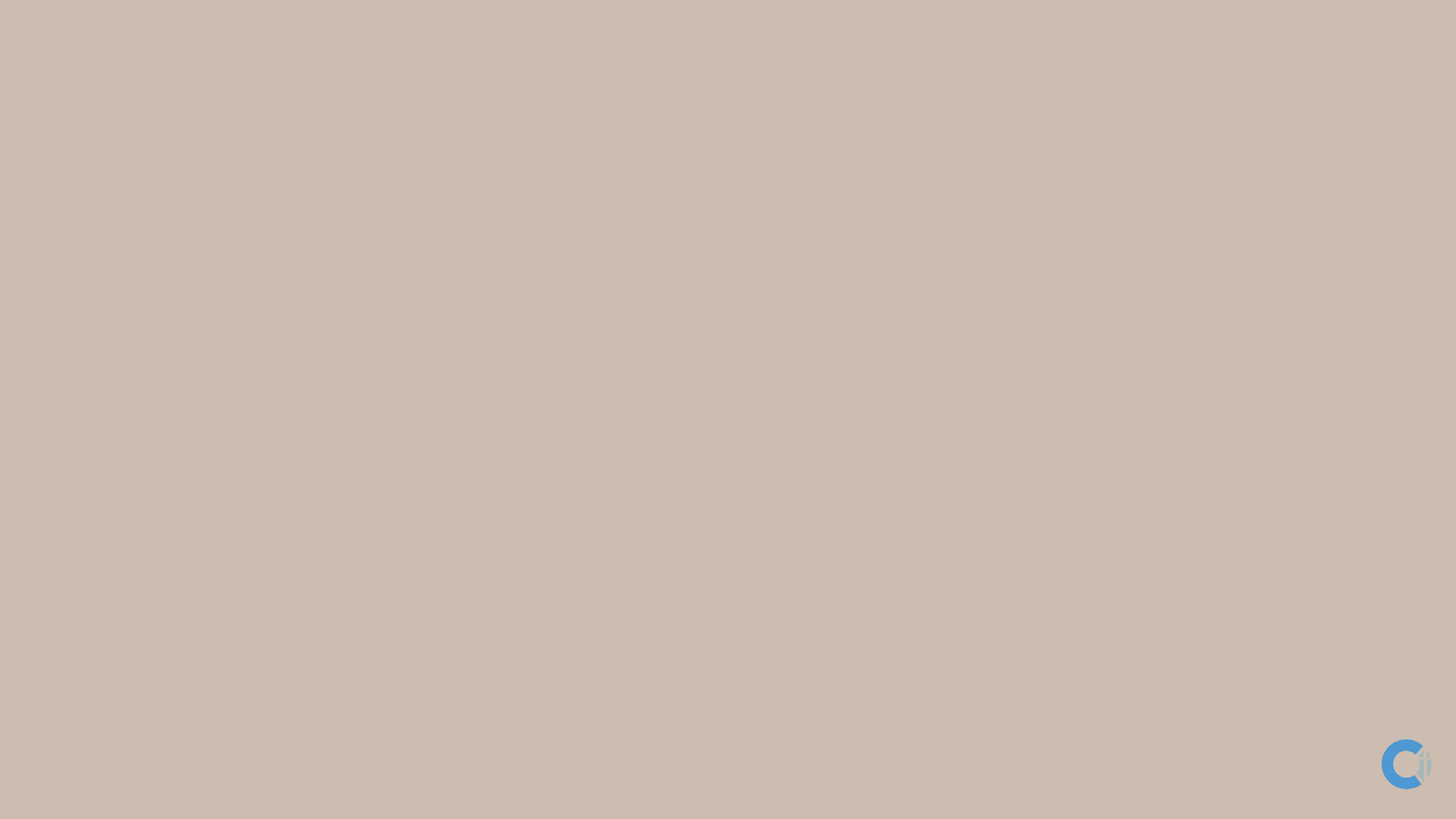 “Our Father”
“In heaven”
“Hallowed”
“Your Kingdom come”
“Your will be done”
“On earth as it is in heaven”
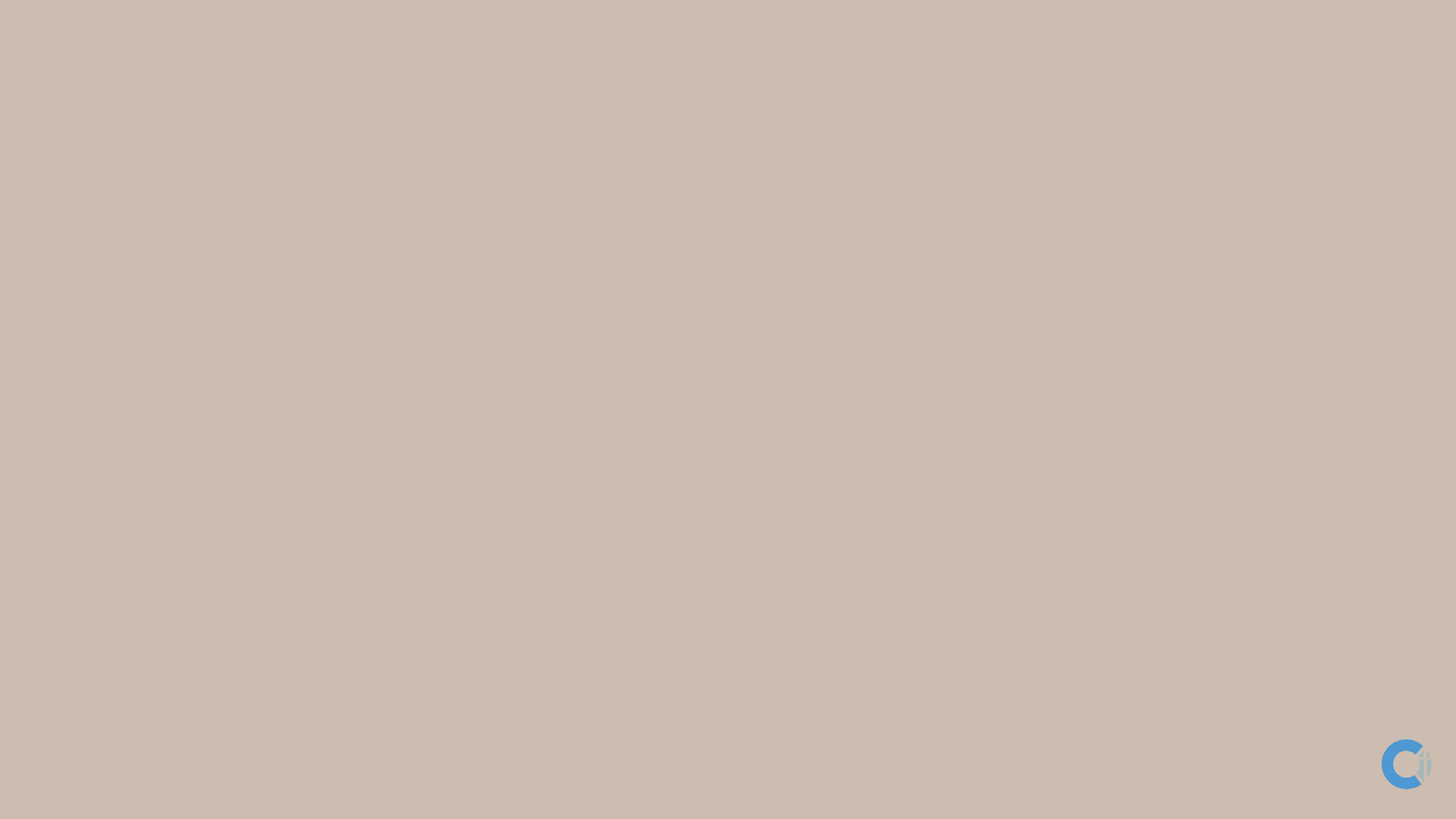 “Give us today our daily bread”
“Our Father”
“In heaven”
“Hallowed”
“Your Kingdom come”
“Your will be done”
“On earth as it is in heaven”
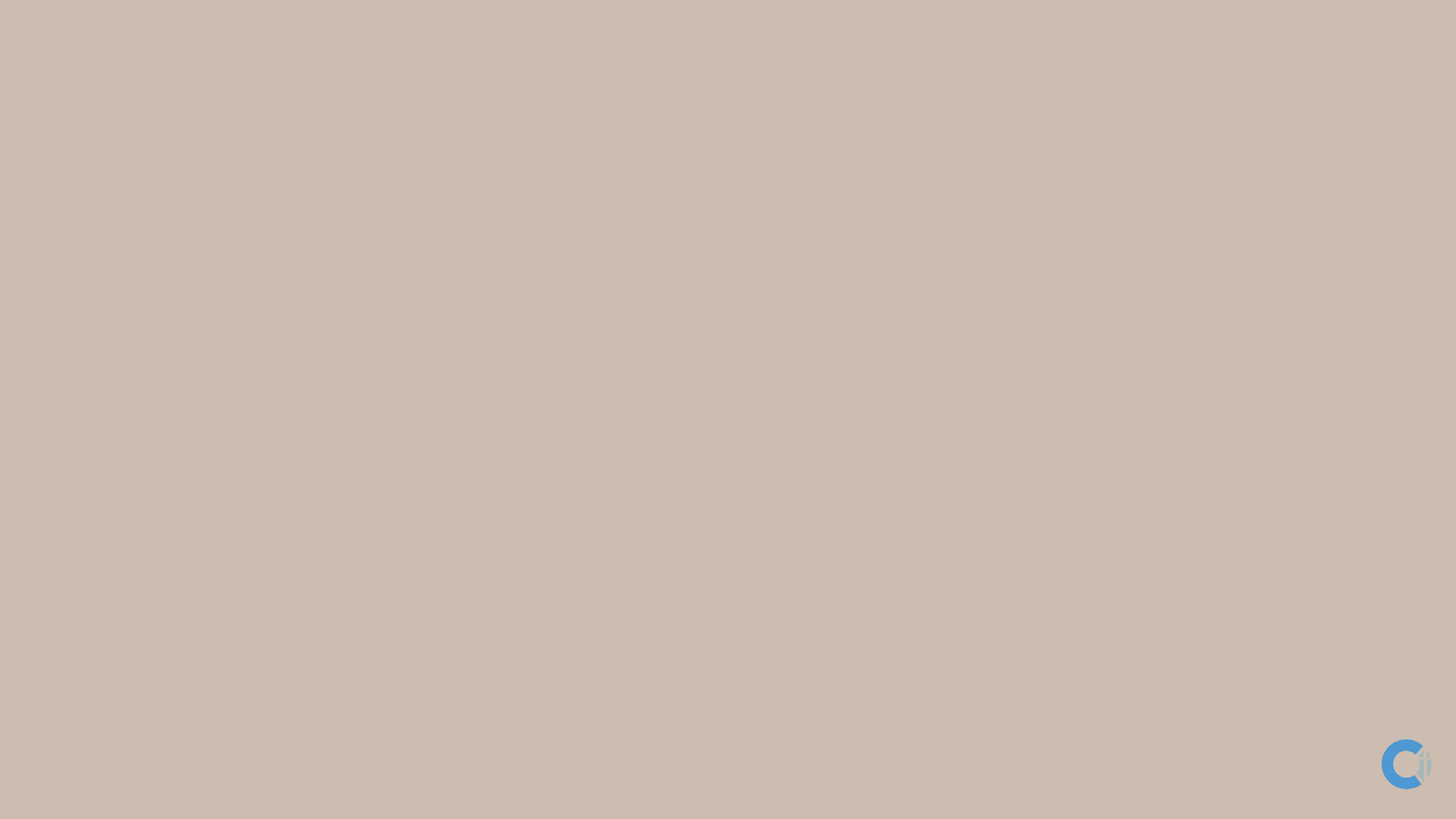 “Give us today our daily bread”
“Our Father”
“In heaven”
“Forgive us”
“Hallowed”
“Your Kingdom come”
“Your will be done”
“On earth as it is in heaven”
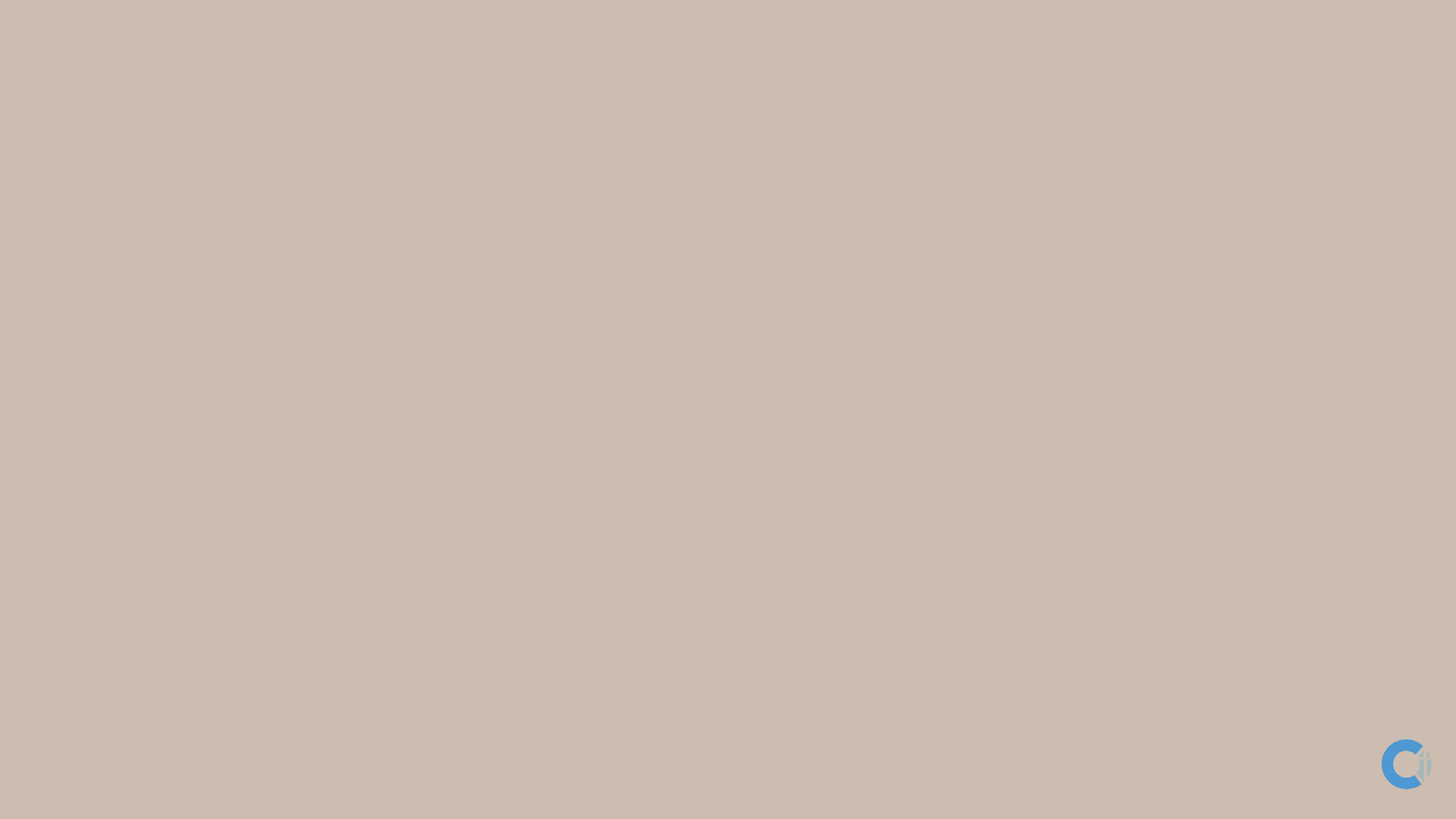 “Give us today our daily bread”
“Our Father”
“In heaven”
“Forgive us”
“Hallowed”
“As we forgive”
“Your Kingdom come”
“Your will be done”
“On earth as it is in heaven”
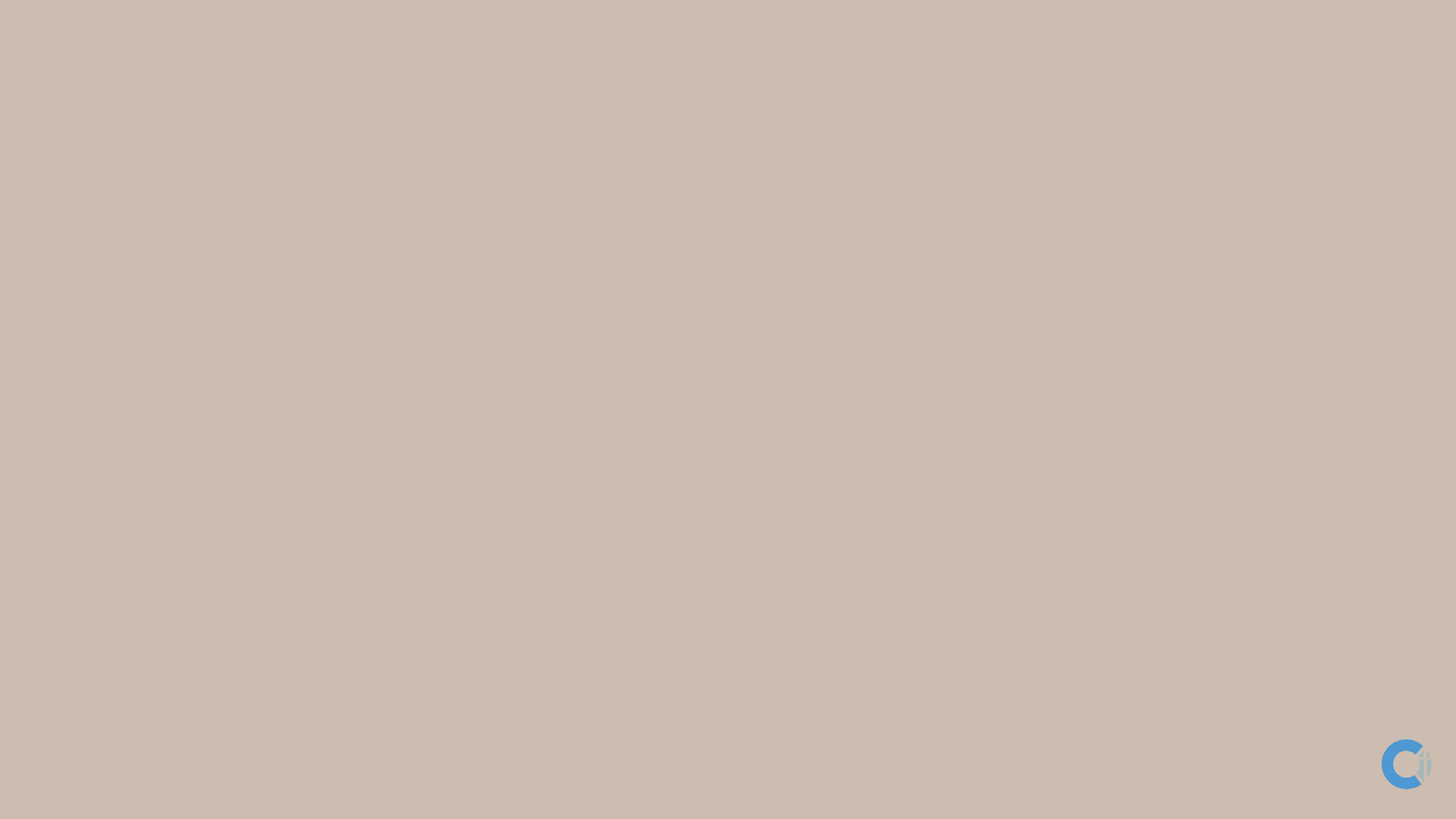 “Give us today our daily bread”
“Our Father”
“In heaven”
“Forgive us”
“Hallowed”
“As we forgive”
“Your Kingdom come”
“Lead us not into temptation”
“Your will be done”
“On earth as it is in heaven”
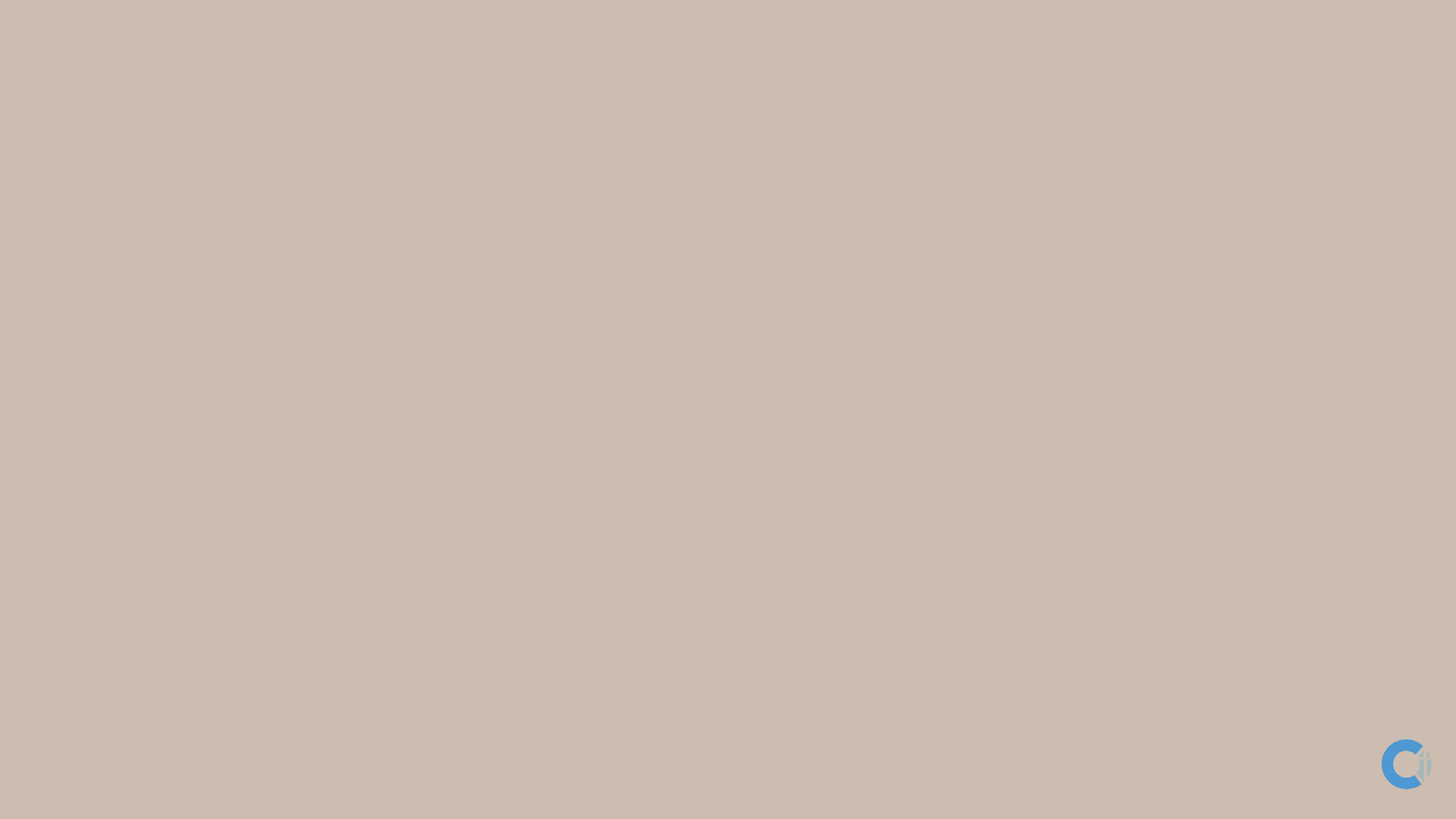 “Give us today our daily bread”
“Our Father”
“In heaven”
“Forgive us”
“Hallowed”
“As we forgive”
“Your Kingdom come”
“Lead us not into temptation”
“Your will be done”
“On earth as it is in heaven”
“Deliver us from the evil one”
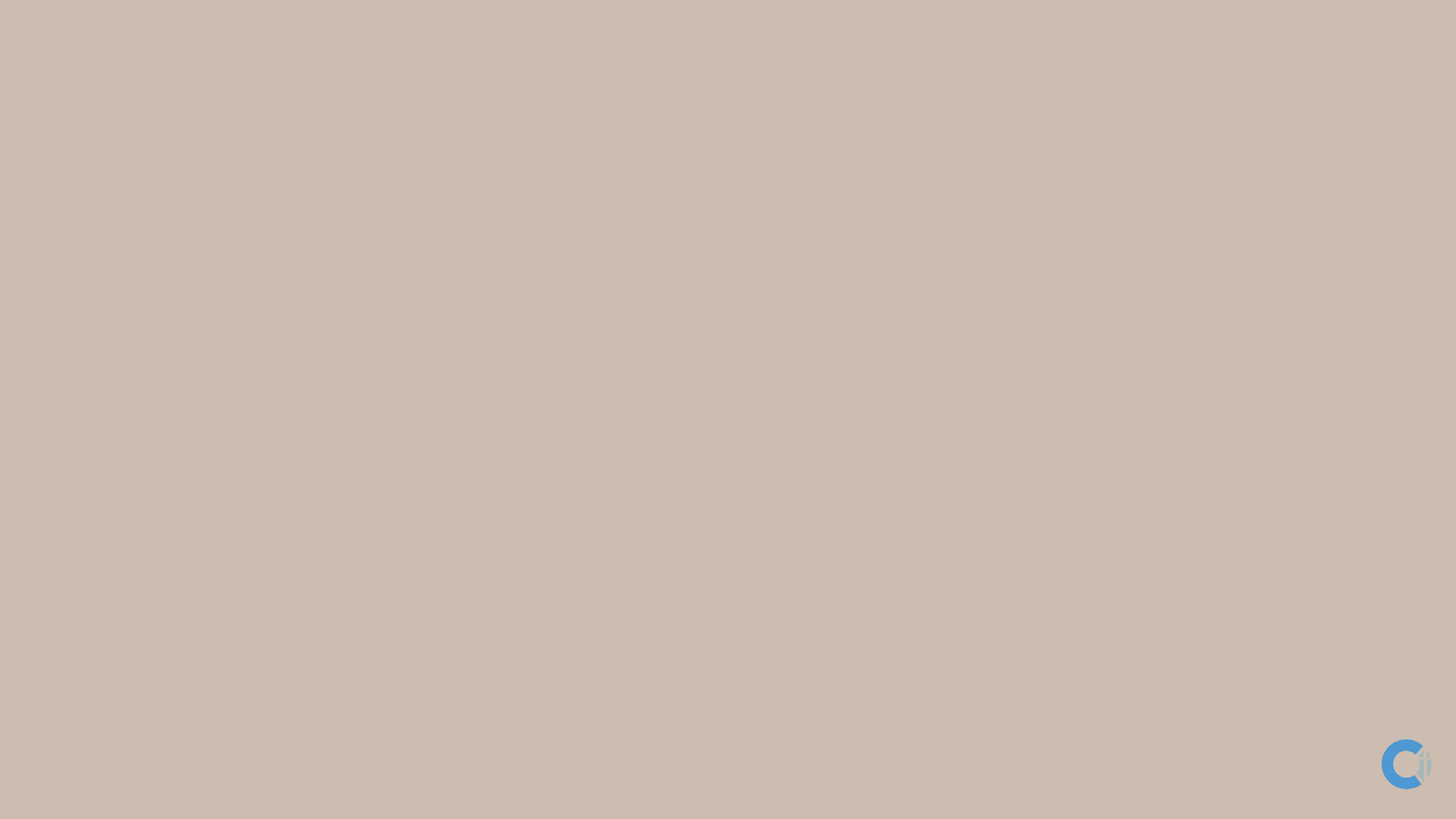 Other well-known passages are foundational prayers
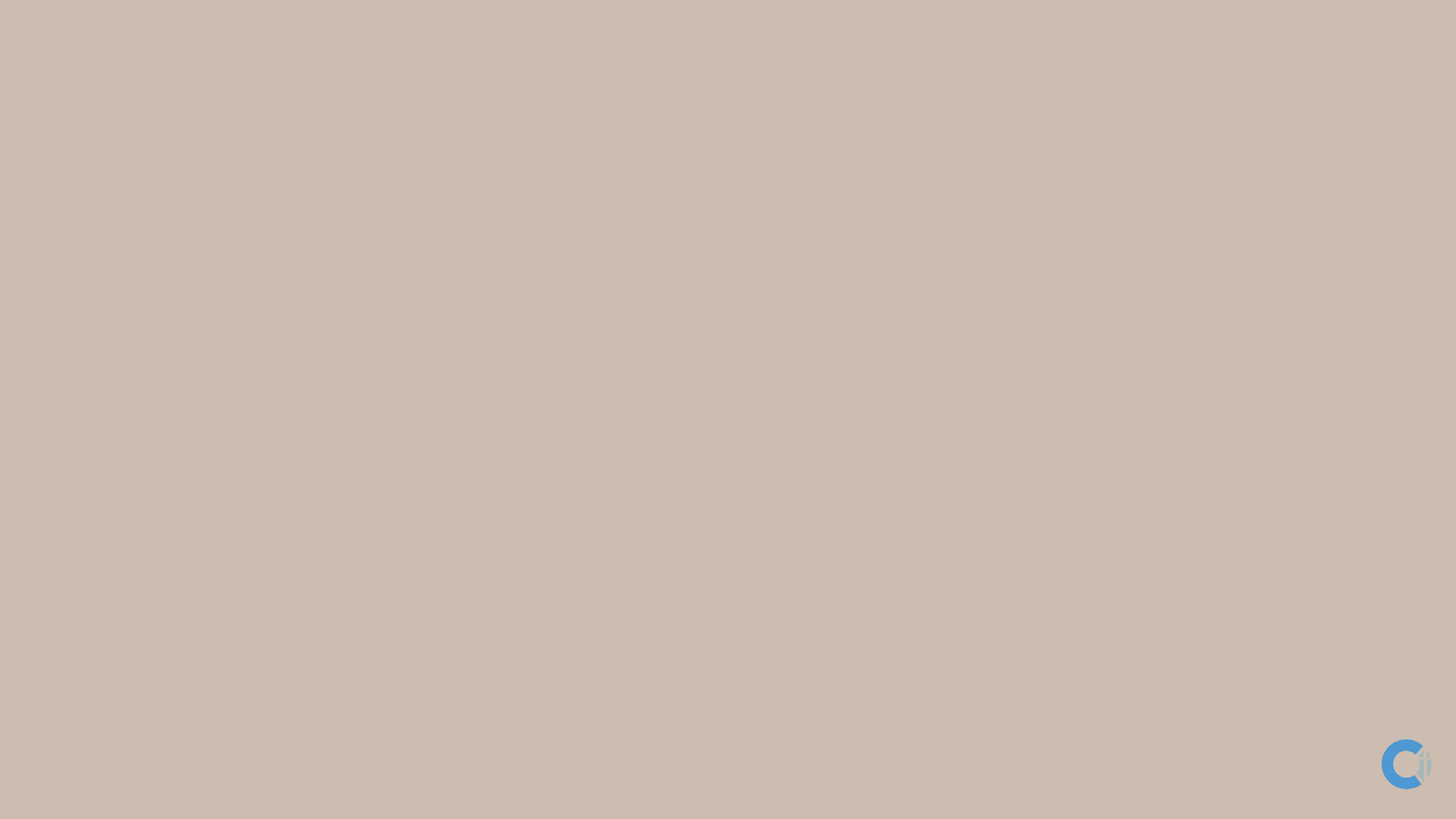 The Lord is my shepherd, 
I lack nothing.
He makes me lie down in green pastures,
He leads me beside quiet waters,
 He refreshes my soul.
He guides me along the right paths
    for His name’s sake.
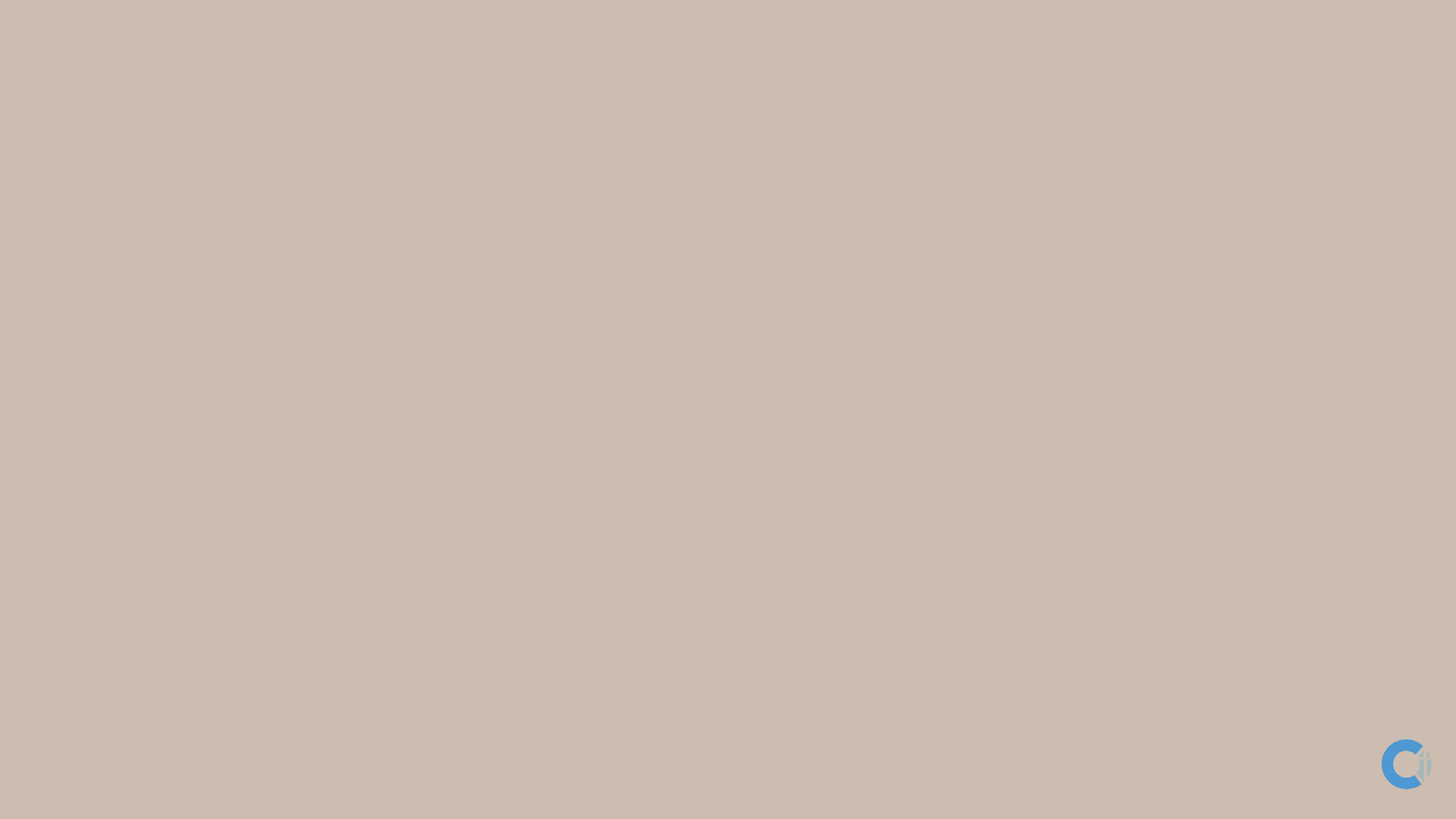 Even though I walk
    through the darkest valley,
I will fear no evil,
    for You are with me;
Your rod and Your staff,
    they comfort me.
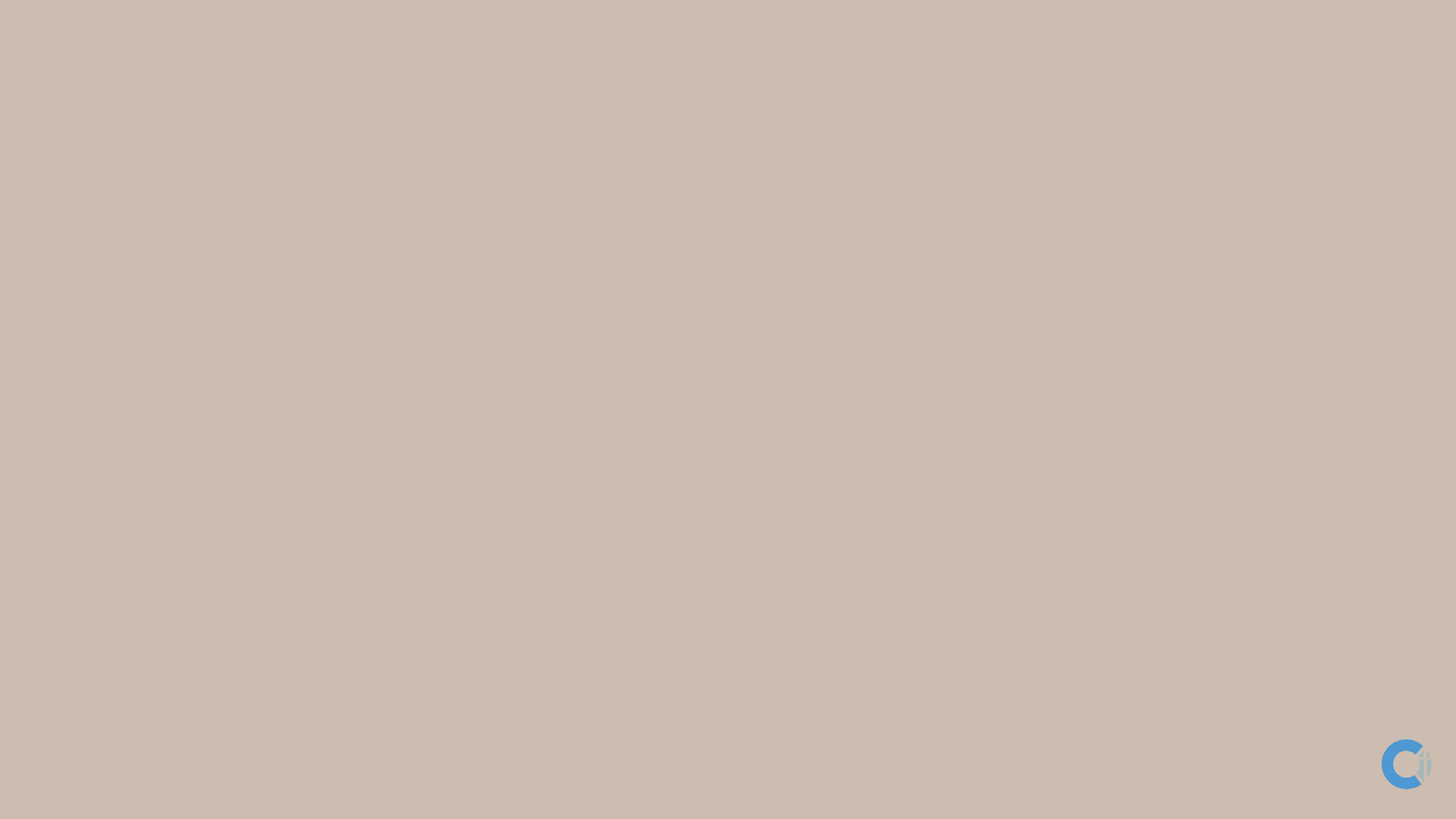 You prepare a table before me
    in the presence of my enemies.
You anoint my head with oil;
    my cup overflows.
Surely Your goodness and love will follow me 
all the days of my life,
and I will dwell in the house of the Lord forever.

Psalm 23
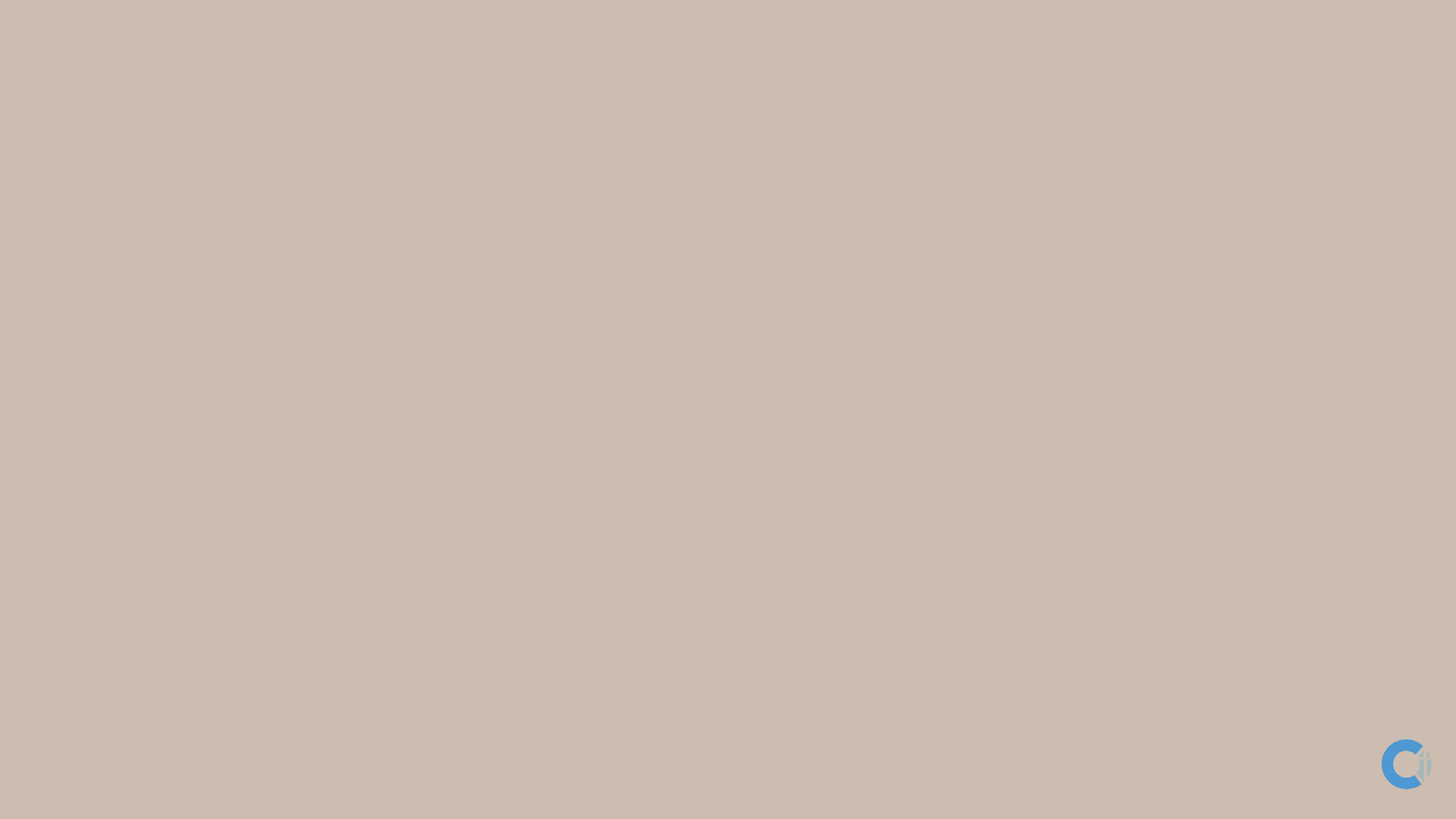 How to…
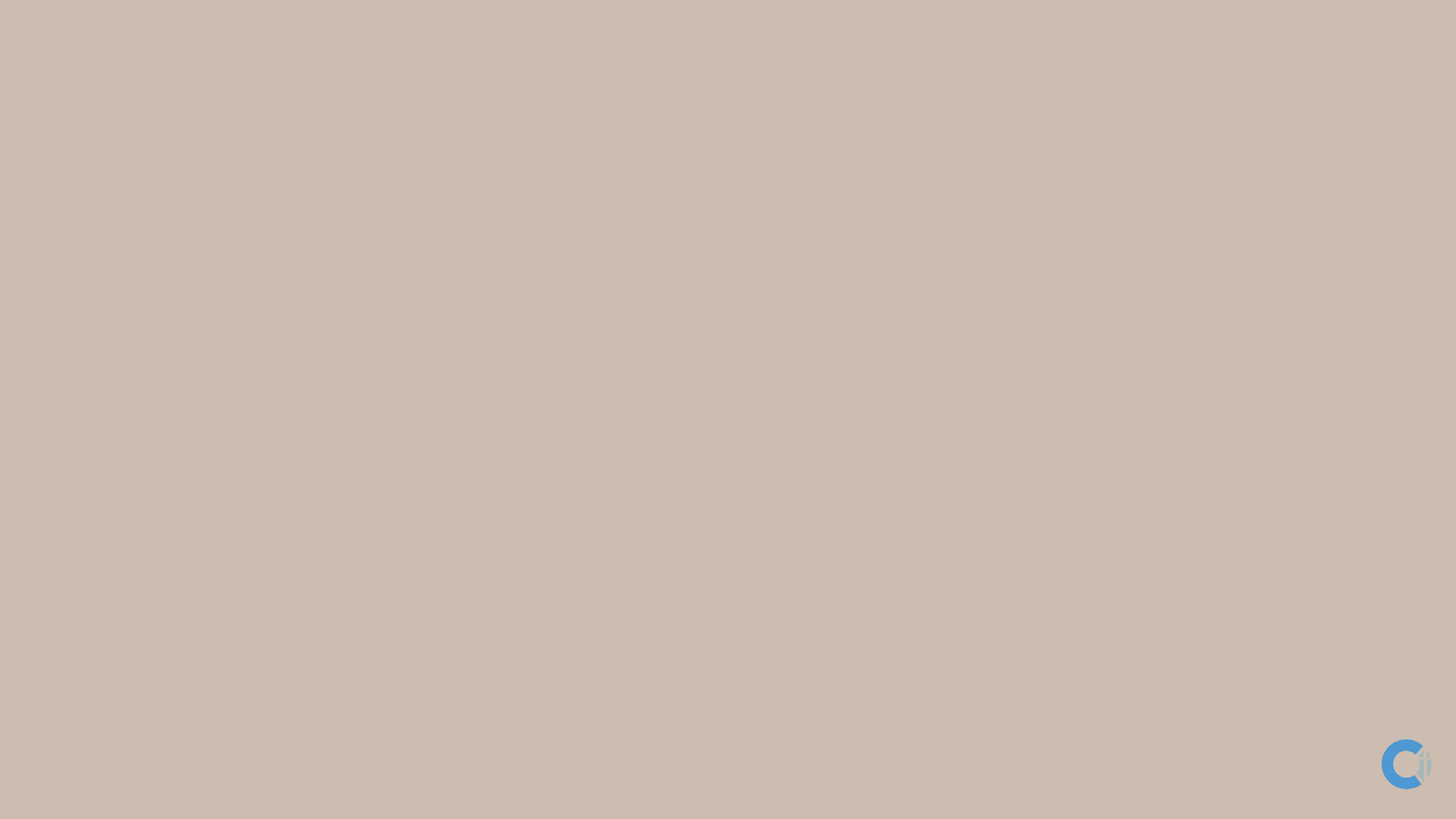 How to…

Find Solitude
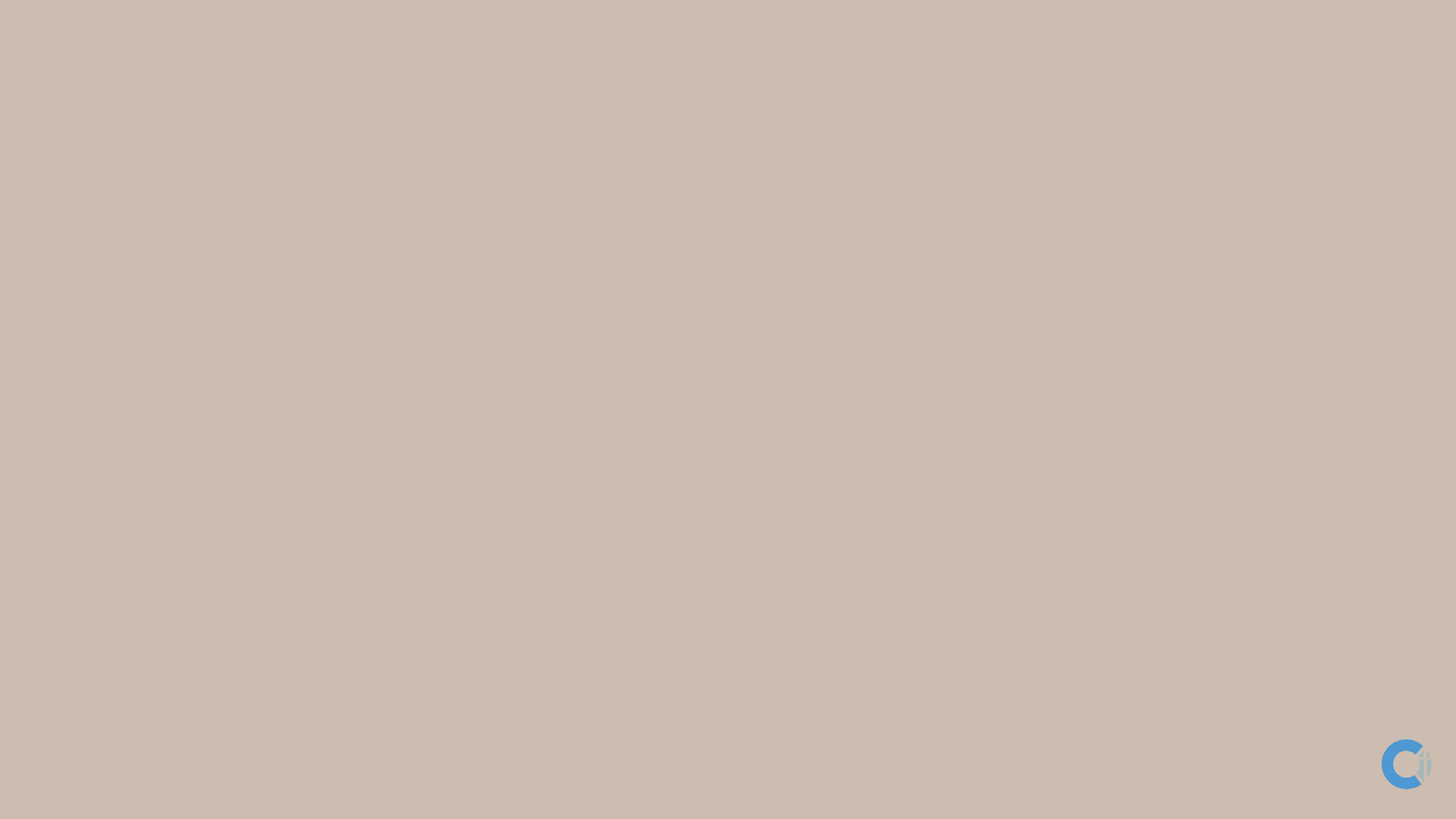 How to…

Find Solitude

Pray and ask Jesus to help you pray
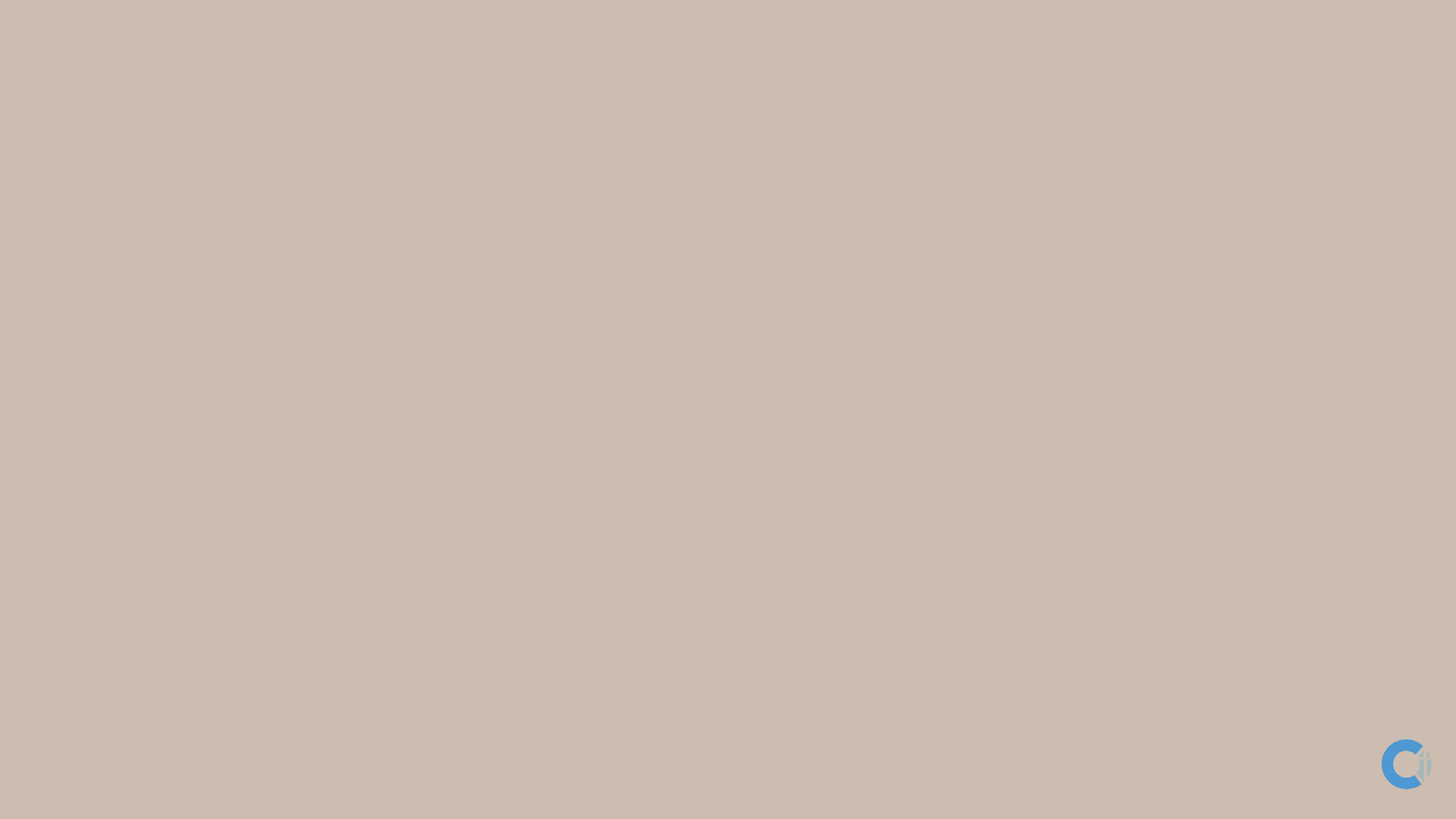 How to…

Find Solitude

Pray and ask Jesus to help you pray

Memorize the passage/prayer
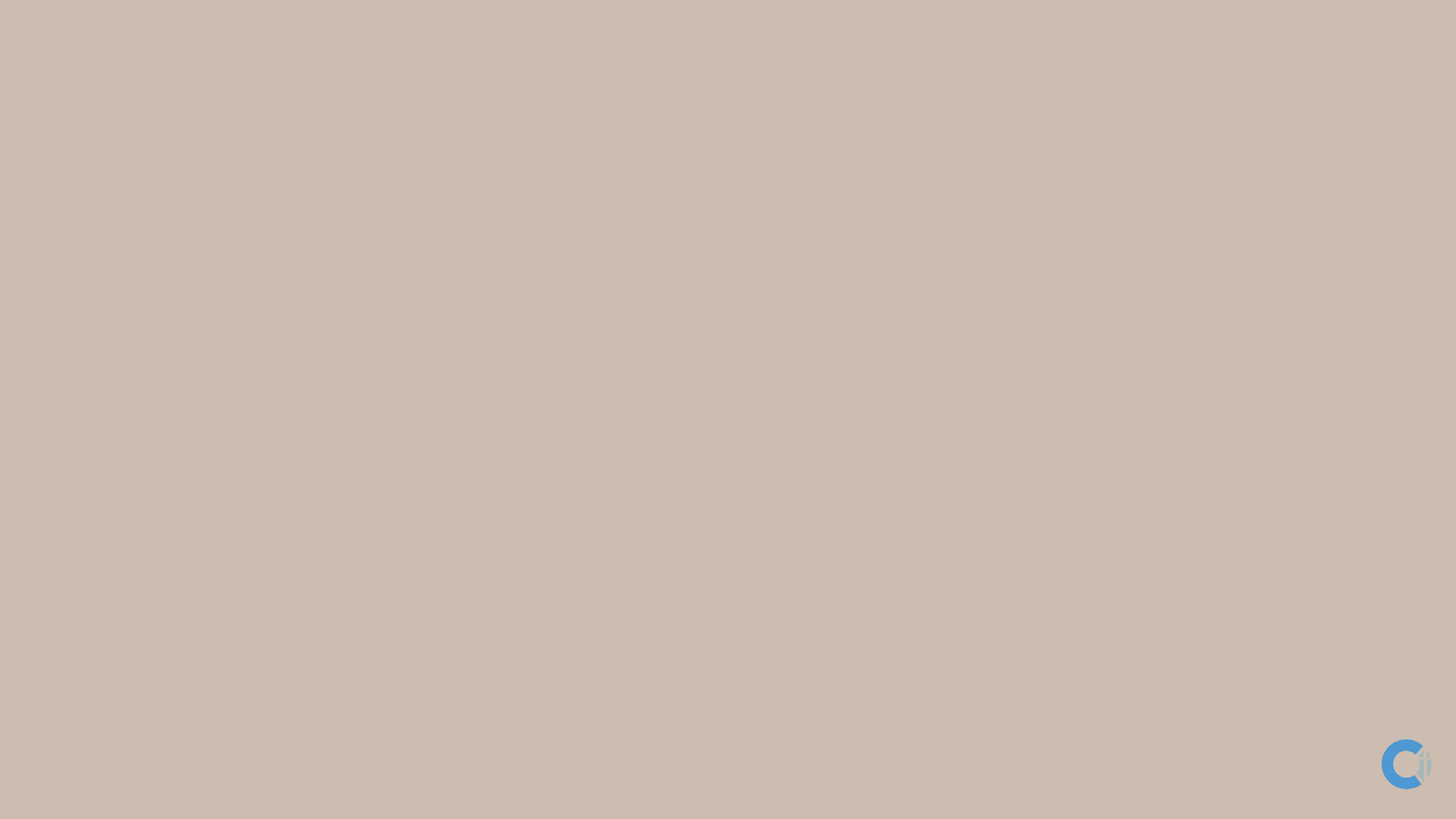 How to…

Practice it over and over so it flows easily
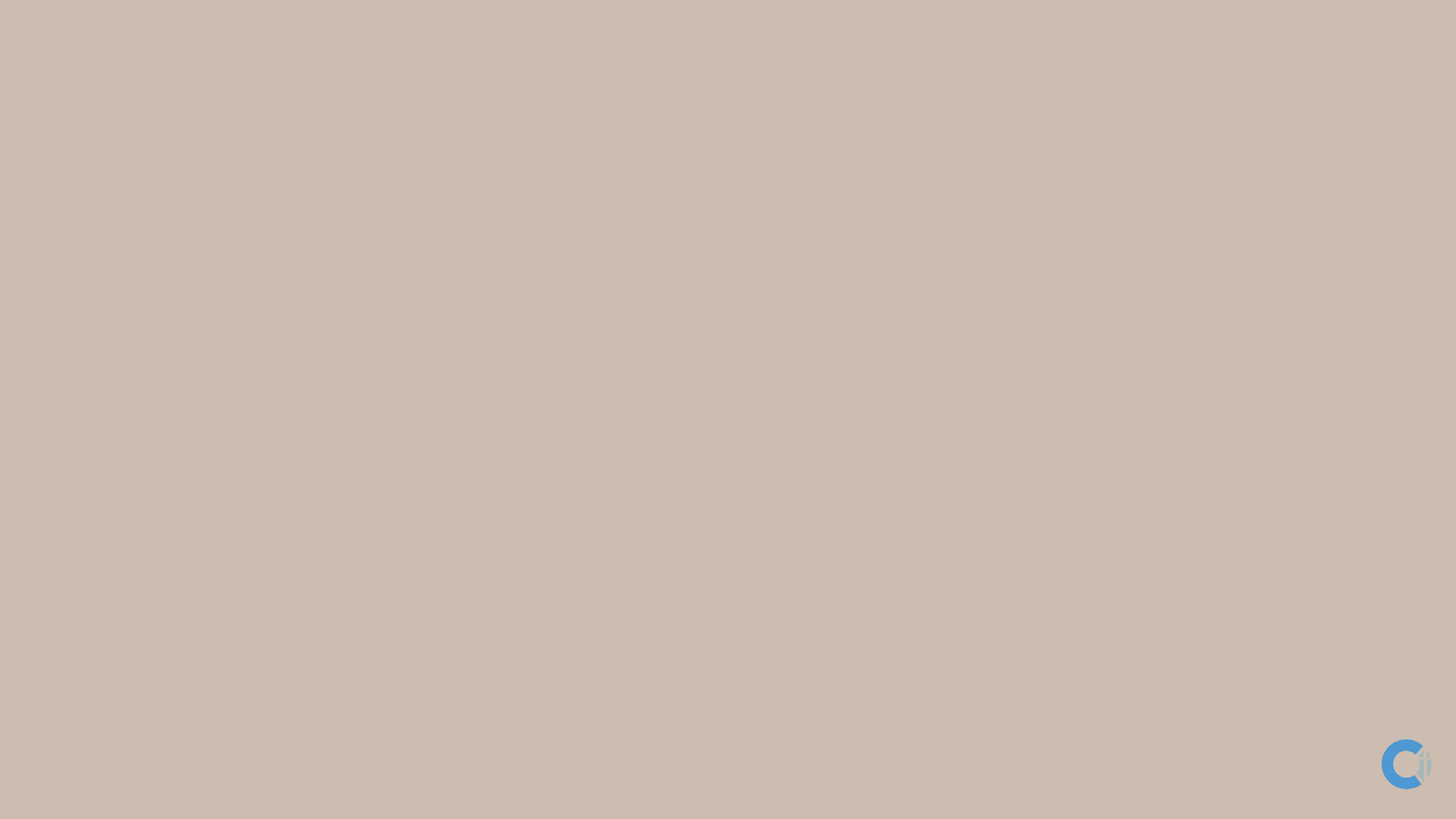 How to…

Practice it over and over so it flows easily

Pray it every day this week
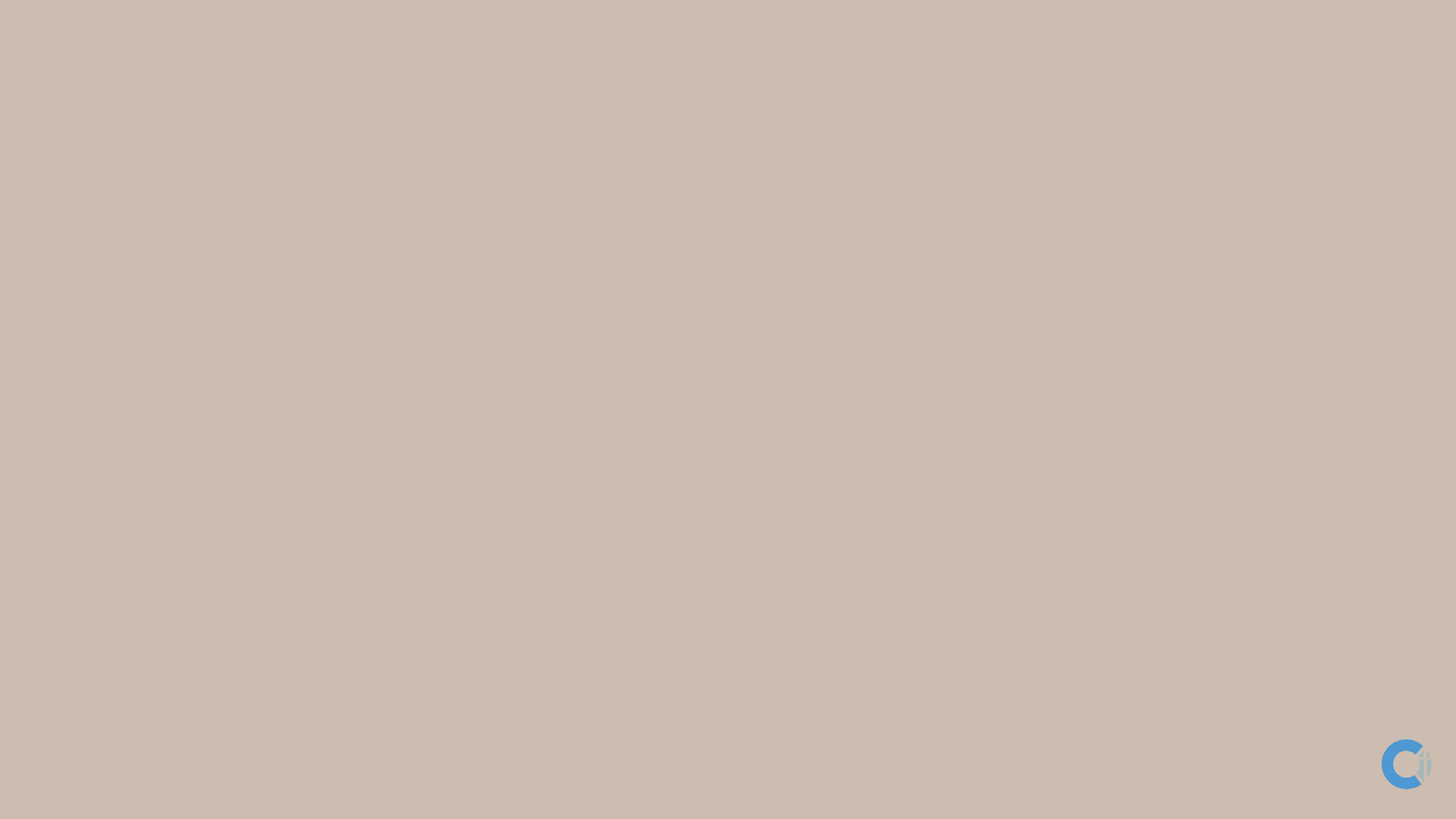 How to…

Practice it over and over so it flows easily

Pray it every day this week

Meditate on the words and phrases and God will teach you
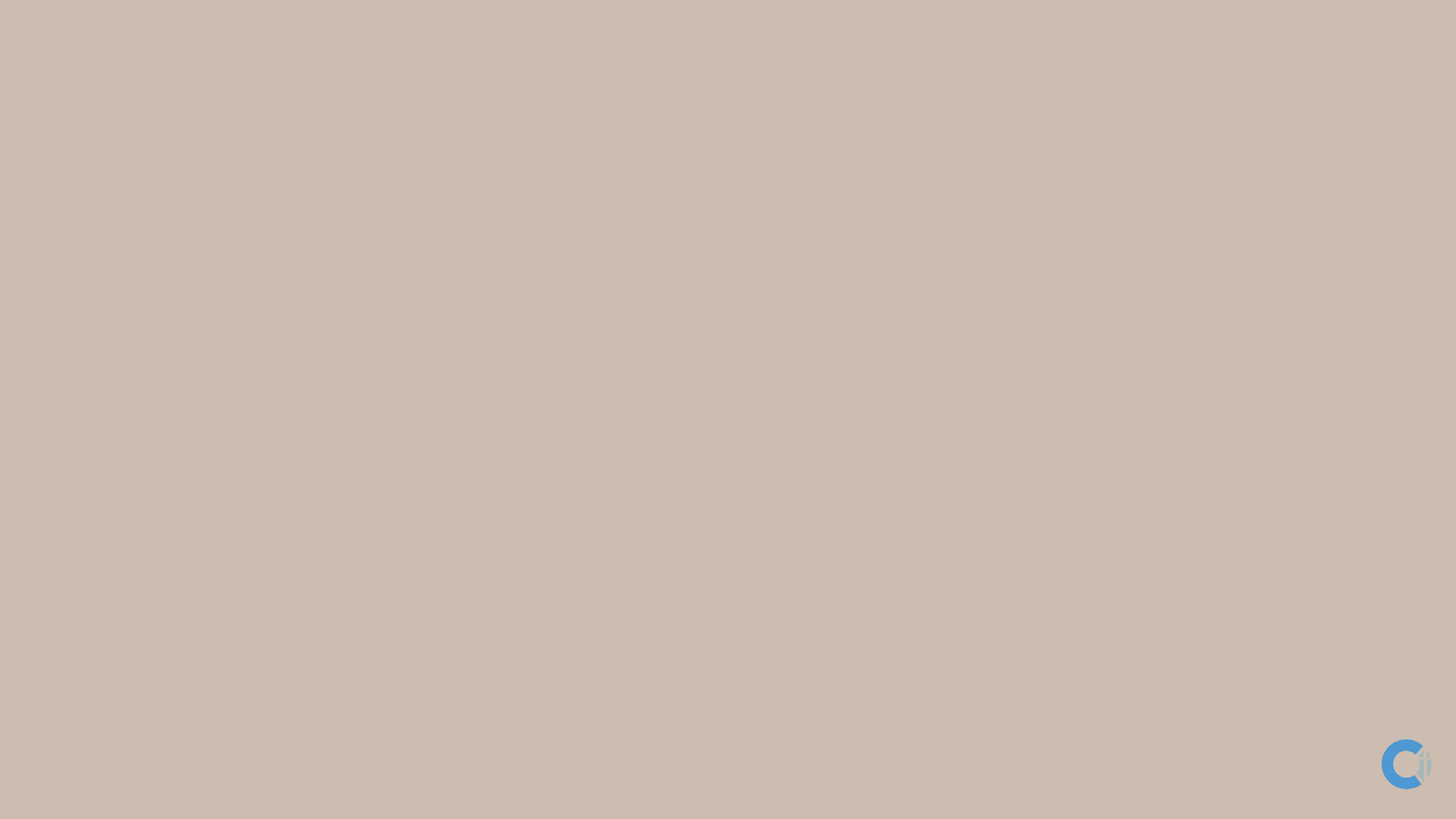 How to…

Add your confessions, intercessions, and petitions at the end
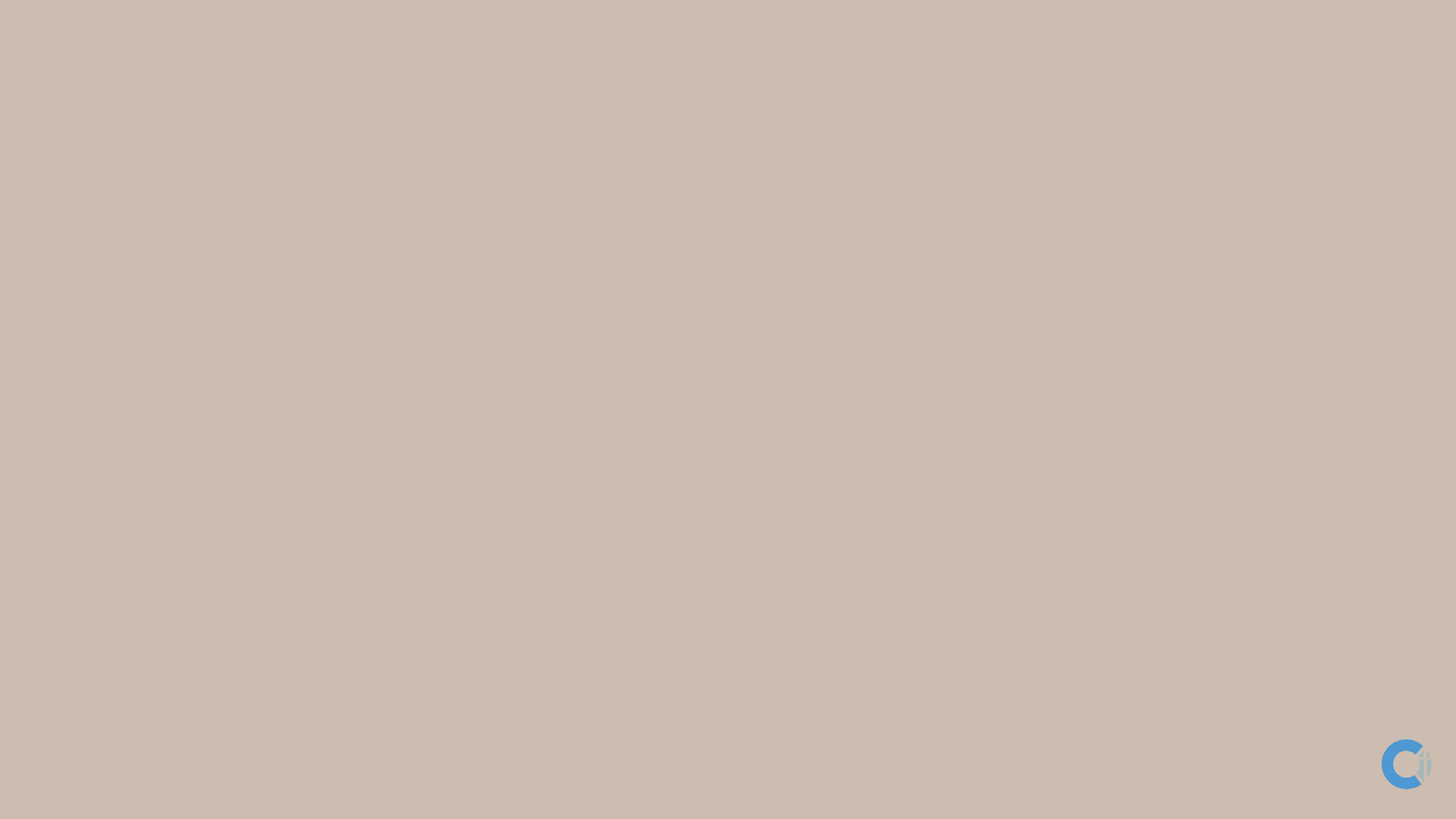 How to…

Add your confessions, intercessions, and petitions at the end

Pray a simple prayer of gratitude and move confidently into the next part of your day
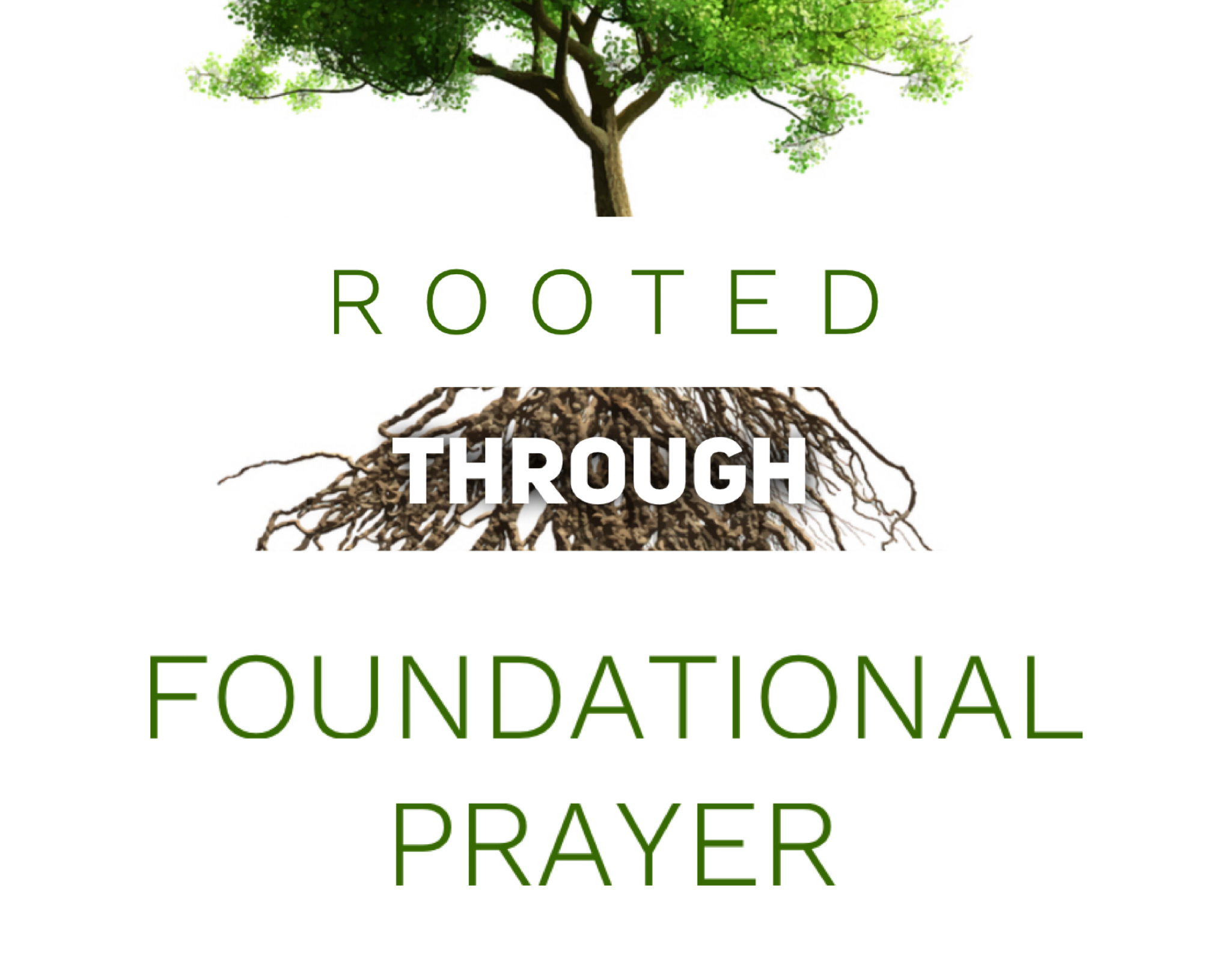 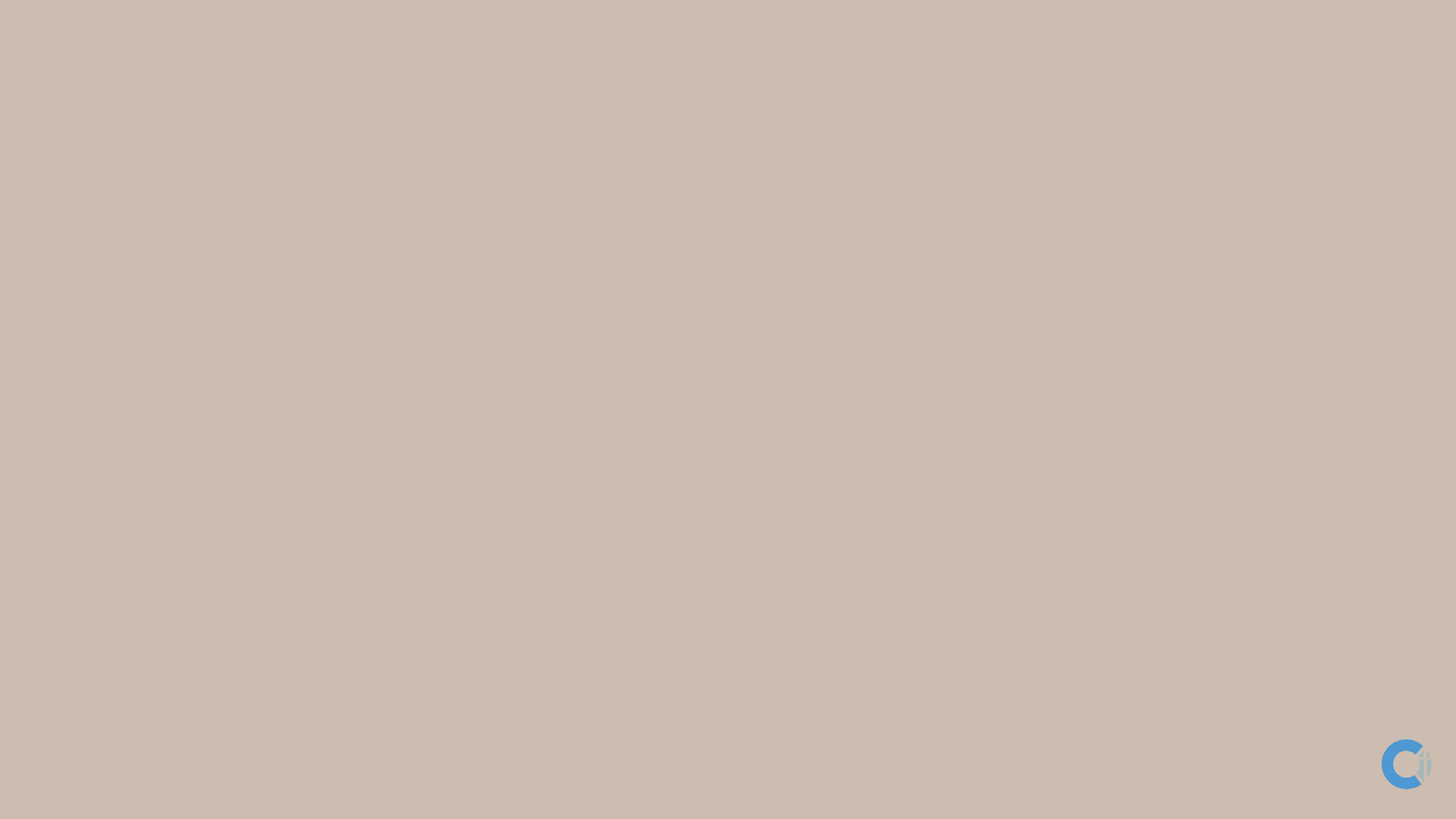 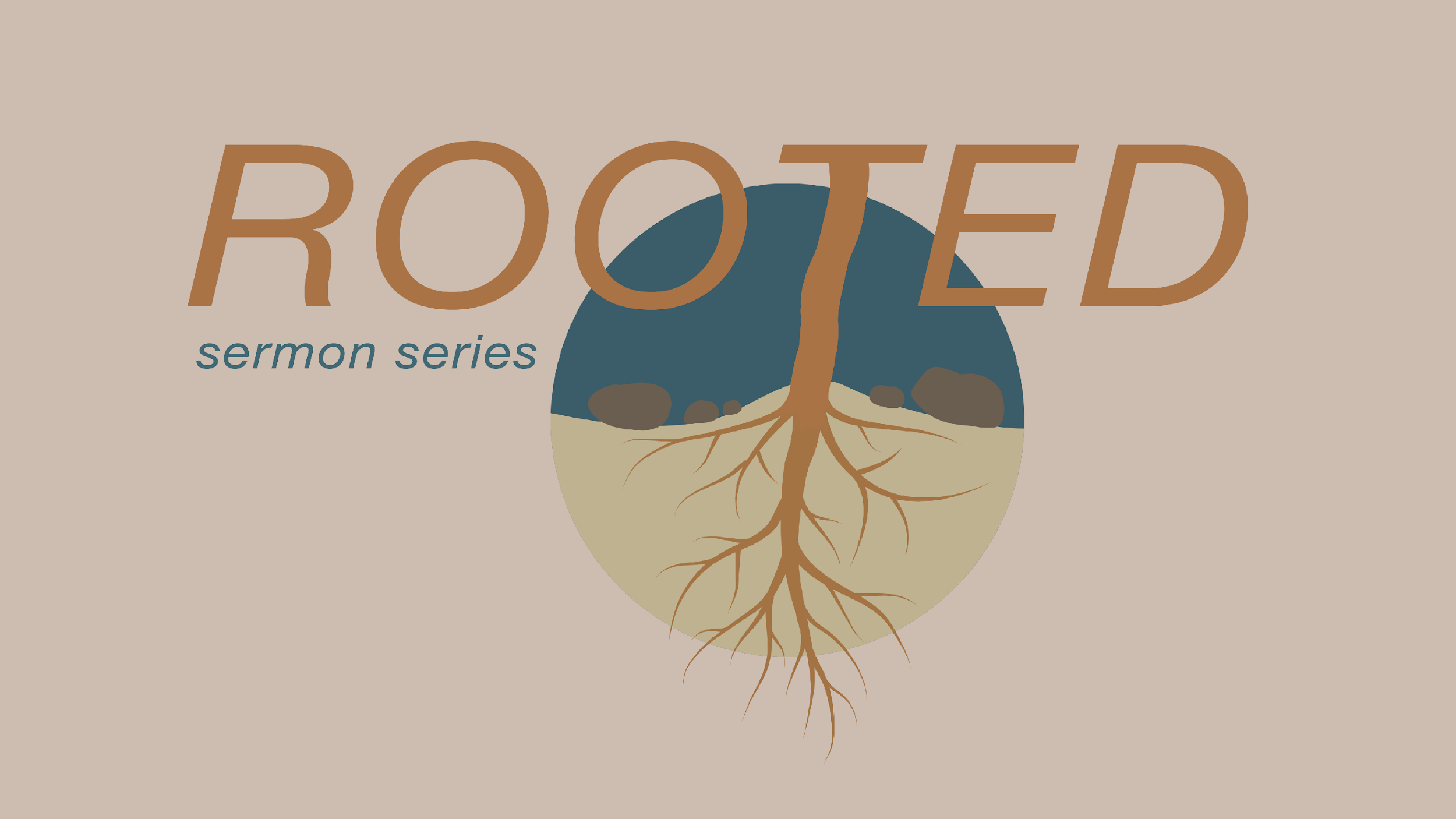 Foundational Prayer
Matthew 6: 5-13, 
Psalm 23